WGCV-52
Atmospheric Composition Subgroup (ACSG)
Jean-Christopher Lambert
BIRA-IASB
Agenda Item 2.2
WGCV-52, ESA/ESRIN, Italy
5th - 9th June 2023
Atmospheric Composition Updates
New satellite missions
L1b calibration and validation
Ground-based Network Design and Evolution
Maturity Assessment Procedures (FRM-MAP & ValMet-MAP)
Aerosols and cloud profile validation protocol  [CV-22-01] by R. Koopman
Tropospheric ozone harmonization and validation  [VC-20-01] 
Air Quality Constellation validation   [VC-20-02/03/04] by B. Veihelmann
Missions Updates: LEO Nadir UV-VIS
Just launched
NOAA-21 OMPS-NP and VIIRS (2022/11)
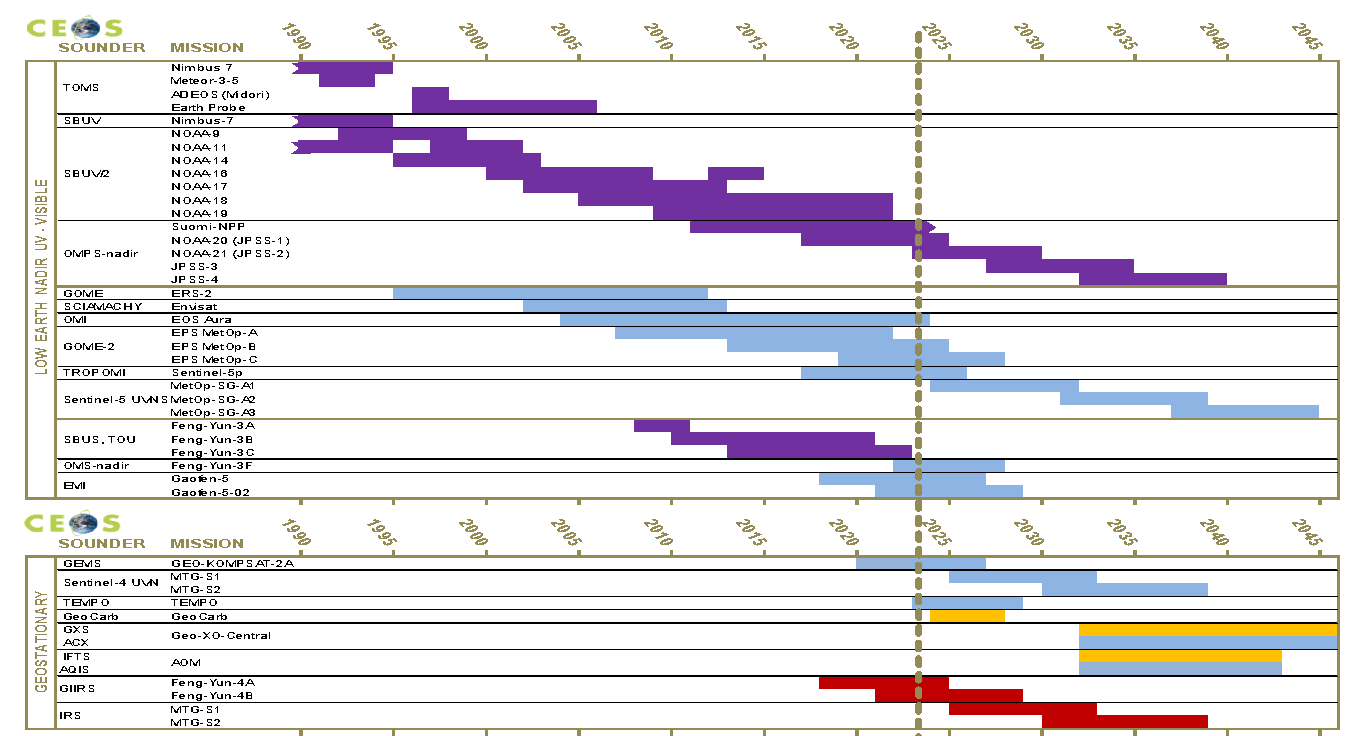 Missions Updates: LEO Nadir IR
Just launched
NOAA-21 CrIS (2022/11)

Upcoming
MicroCarb 
Merlin IPDA lidar
MethaneSat
CarbonMapper
Sentinel-5 UVNS and IASI-NG
CO2M
…

GHG Constellation and New Space challenges
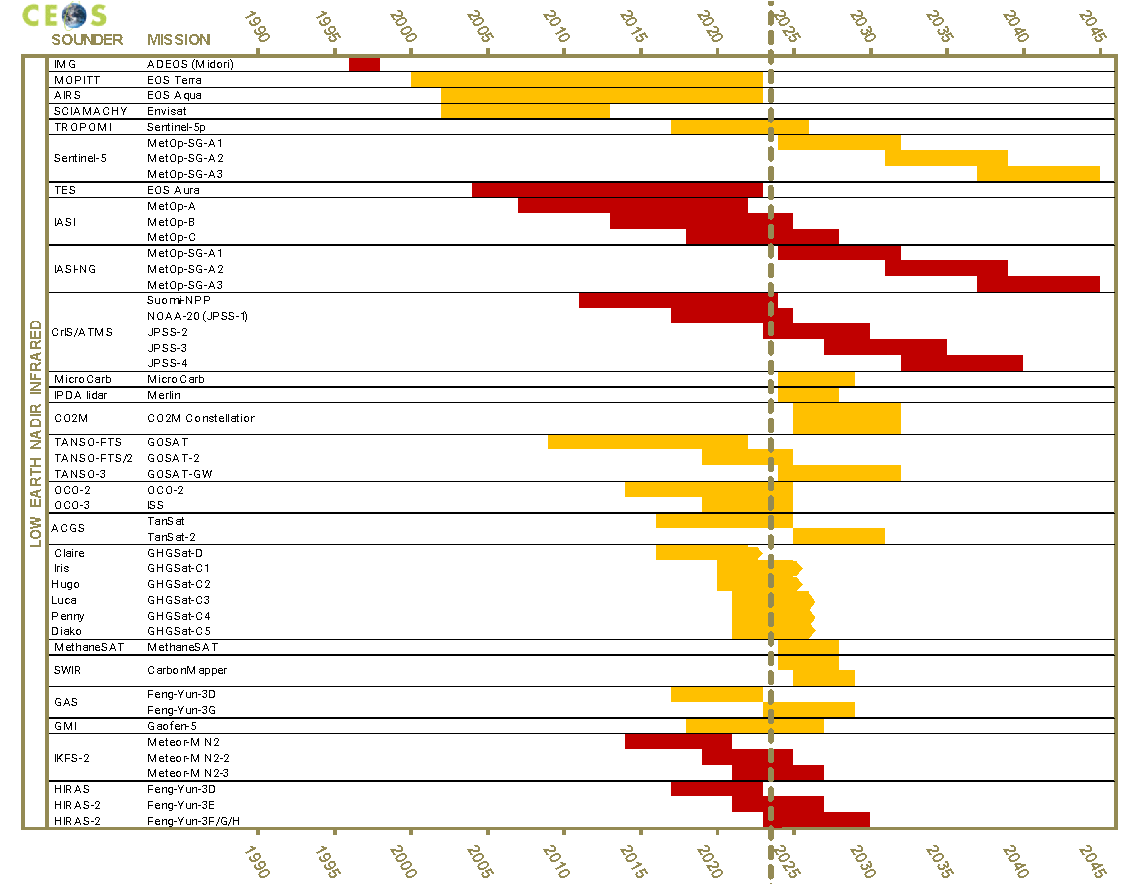 Missions Updates: GEO Nadir
Just launched
TEMPO (2023/04) (see AC-VC VC-20/02-03-04 report later)

Cancelled
GeoCarb
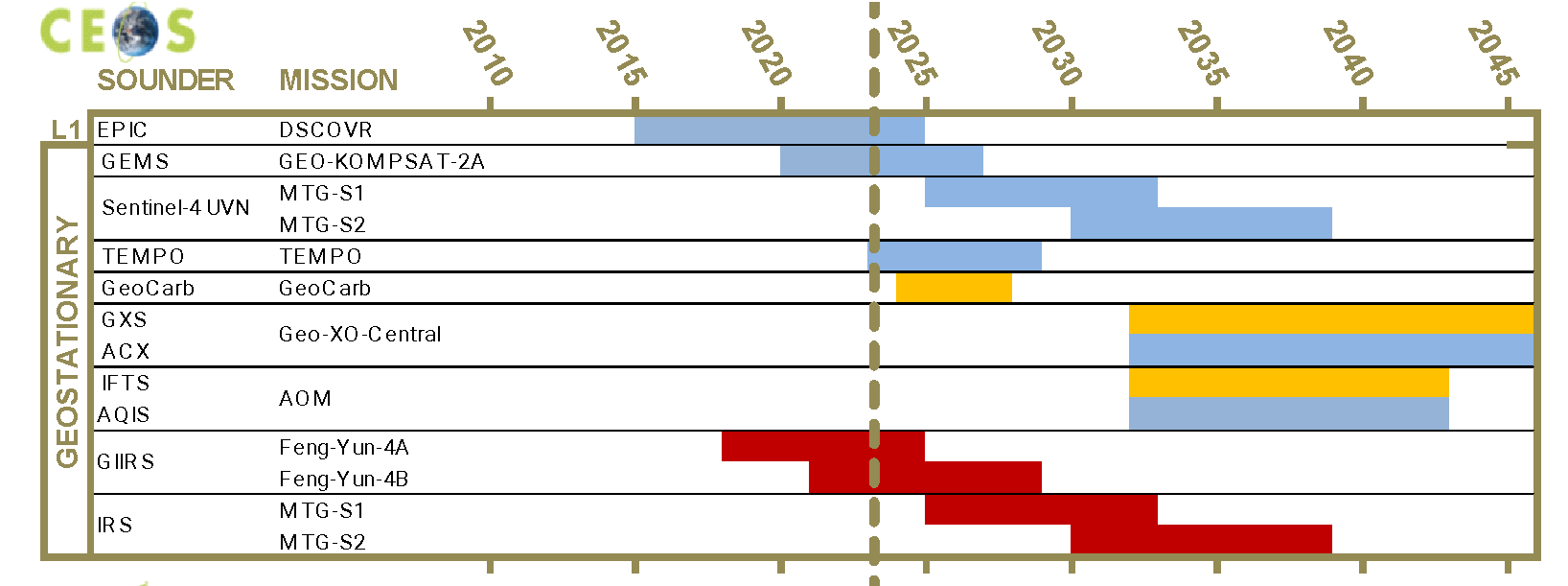 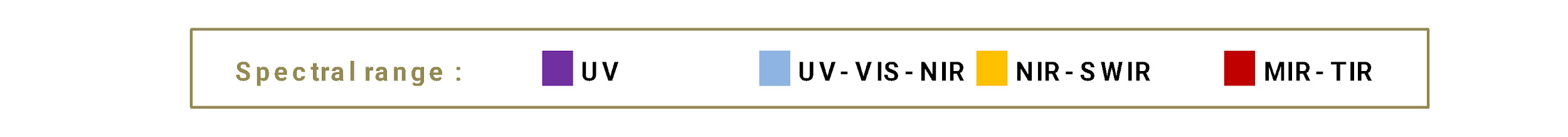 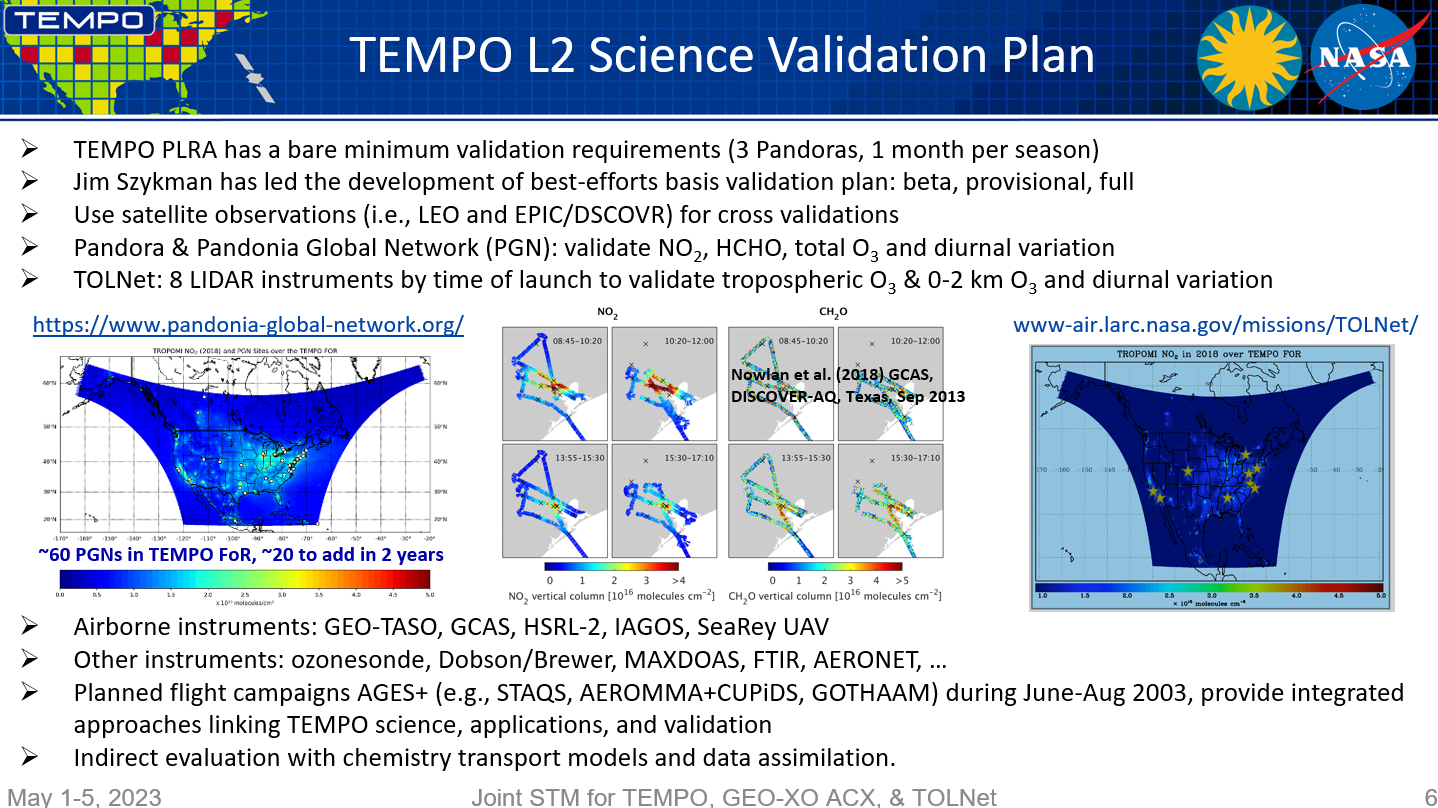 Missions Updates: GEO-AQ
Missions Updates: Limb
12th International Atmospheric Limb Workshop, Brussels, 22-26 May 2023
Sponsored by BIRA-IASB, BELSPO, ESA and SPACEBEL         https://events.spacepole.be/event/146/timetable/#20230522.detailed 

Techniques, algorithms, products
Occultation
Limb scattering
Planetary atmospheres
Assimilation, synergistic applications
Upcoming limb instruments
ALTIUS
Product validation
Profiles and trends of trace gases
Aerosols and clouds
Planetary trace gases and aerosols
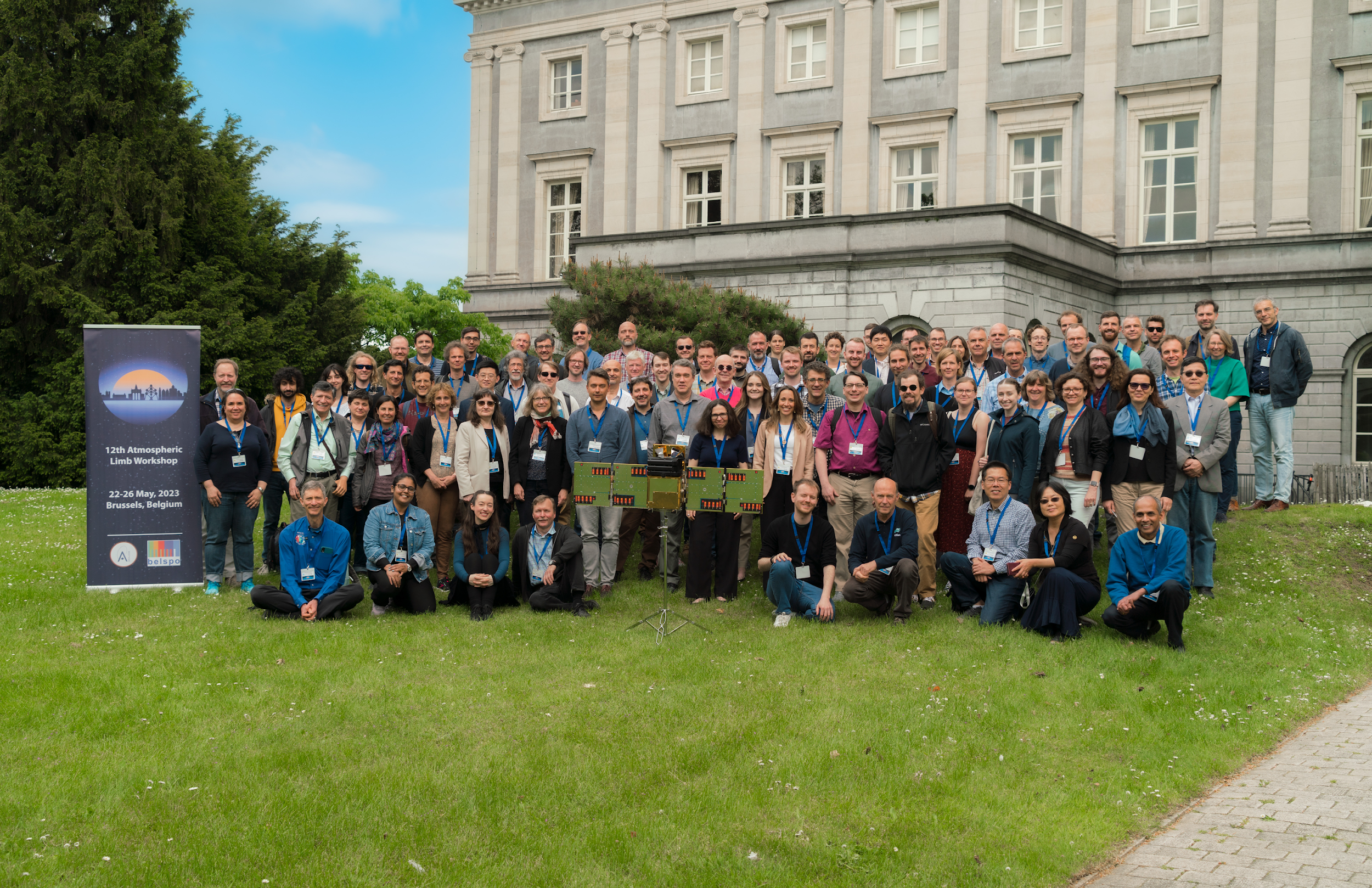 Missions Updates: Limb
New/upcoming missions
MATS (L 2022/11)
NOAA-21 OMPS (L 2022/11)
ARGOS (2024/Q2)
ALTIUS (2026/03)
Developments
C-MLS, SMILES-2
SAGE IV, CubeMAP
CAIRT (candidate EE-11)
HAWC ALI, TICFIRE and SHOW

Validation challenges: mesosphere, aerosols and clouds, water vapour, waves, 3D/tomography, constellations
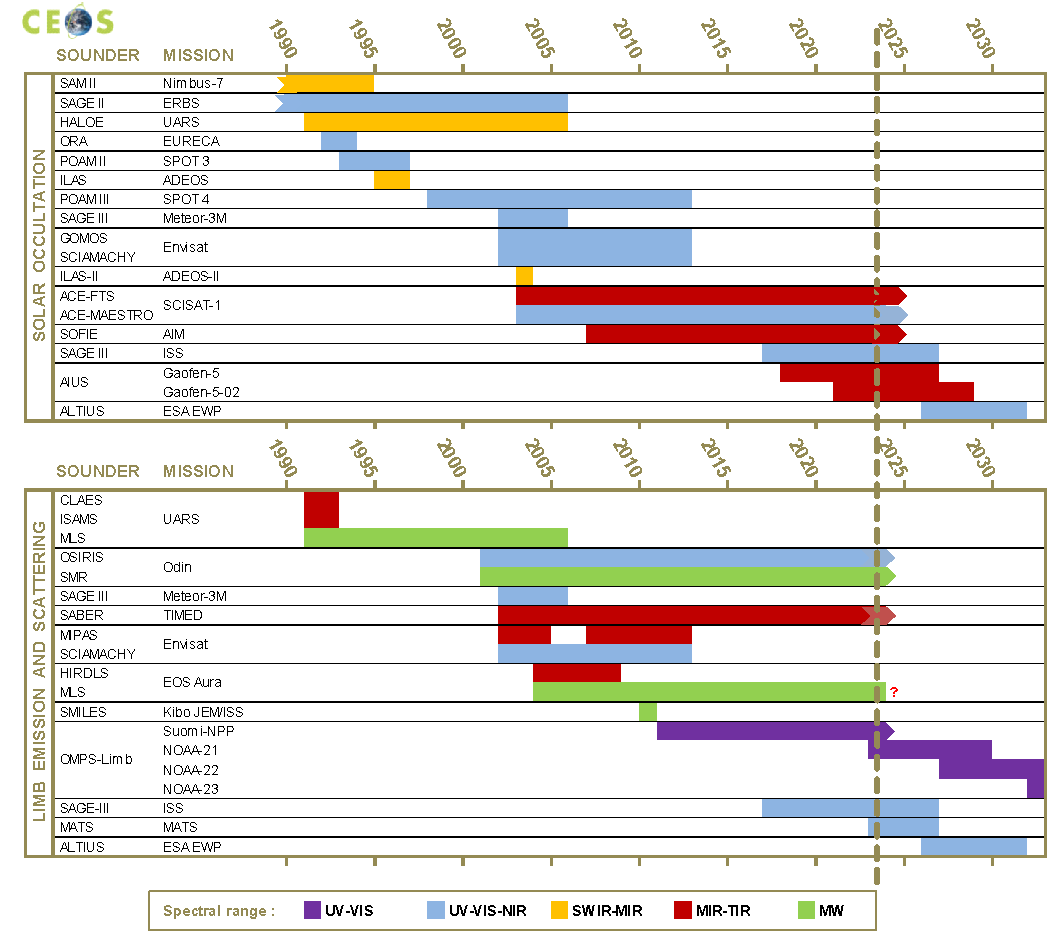 Synergies Cal/Val Portal and NDACC Satellite Website
NDACC Satellite WG website update          	access via main website https://ndacc.org   
                   					    		      and https://accsatellites.aeronomie.be
Directory of atmospheric composition (trace gases) satellite missions
Satellite validation resources and services, reference data, overpass predictors…
Exchanges with Cal/Val Portal in progress  [WGCV-50-ACT-05]
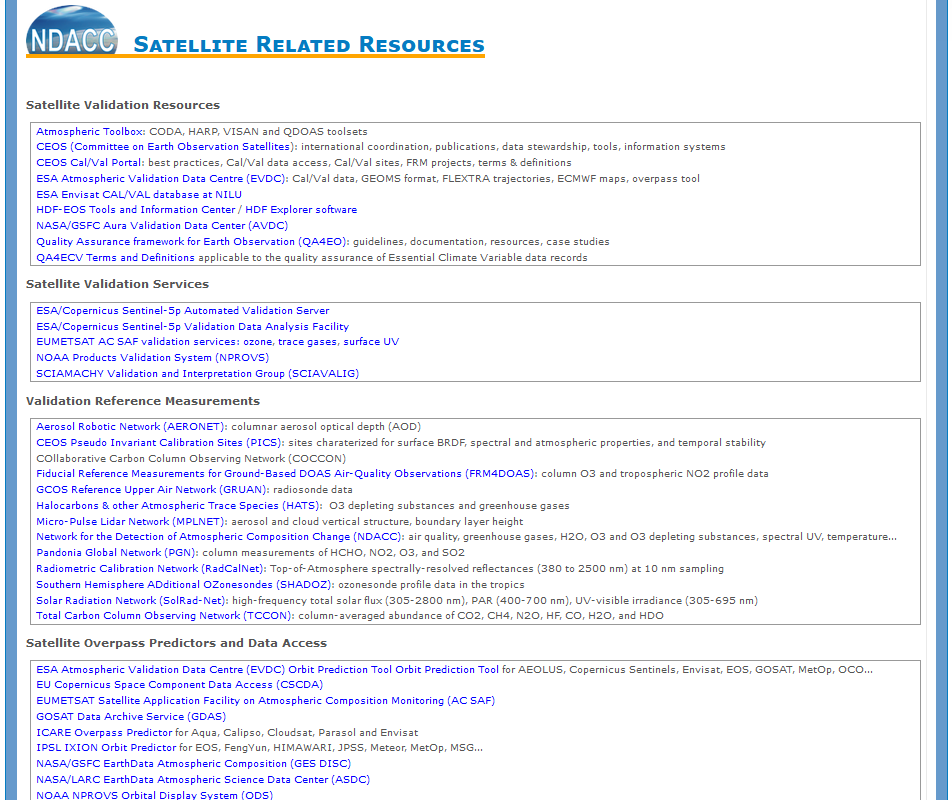 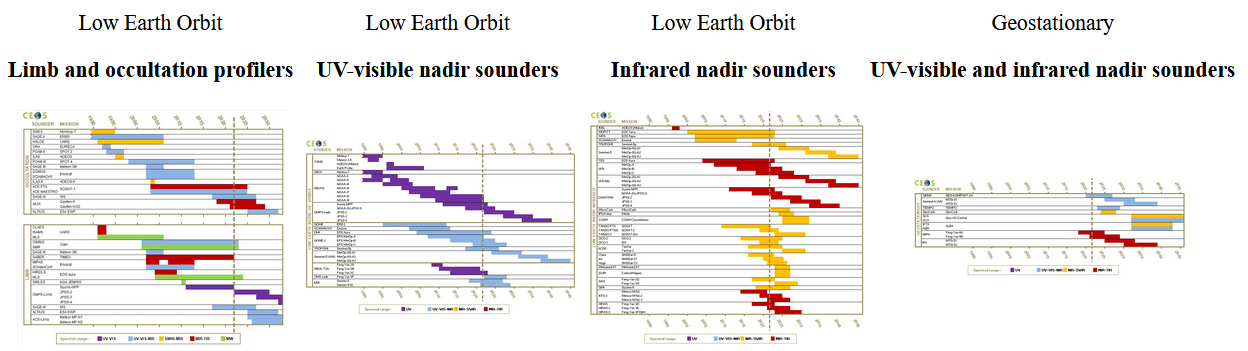 L1B Calibration and Validation
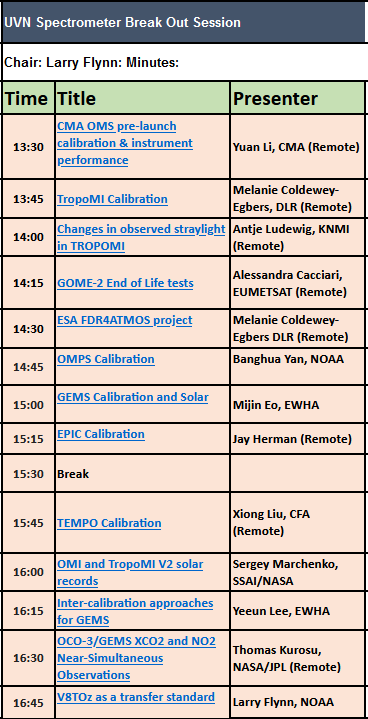 WGCV-50 question: does L1B verification/validation require a new ACSG activity?
Methods: vicarious Cal/Val campaigns, DCC, PICS, SNO, Rayleigh Scattering, GEO/LEO intercomparisons
SWIR Cal/Val for GOSAT-1/2, OCO-2/3 & TROPOMI (see report by A. Kuze et al. in WGCV-52 Item 2.8)
OCO-TROPOMI-GOSAT Calibration Team Meeting #6  2023/01
RRV campaigns website at JAXA  https://www.eorc.jaxa.jp/GOSAT/GHGs_Vical/index.html
GSICS annual meeting 2023/03 at NOAA/NCWCP  http://gsics.atmos.umd.edu/pub/Development/Gsicsannualmeeting2023/GSICS%20Annual%20Meeting%20Agenda%202023.html
GEO-AQ constellation: GEMS, TEMPO, EPIC
LEO-LEO, LEO-GEO, GEO-GEO
UVN Spectrometer Break Out Session
Conclusion: ACSG should be at least observer of ongoing initiatives and identify gaps if any
Network Design and Evolution
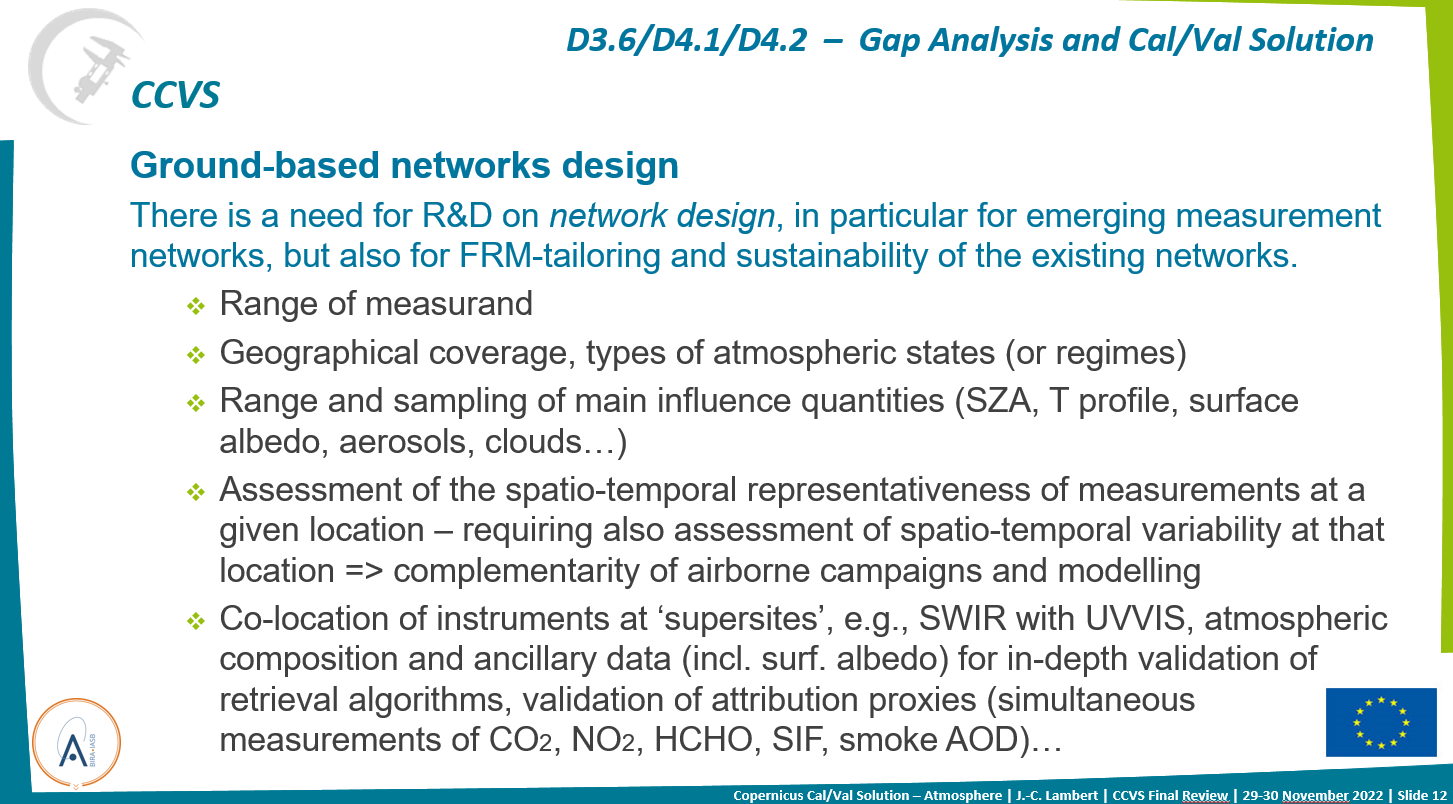 Multi-variate nature of satellite validation
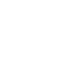 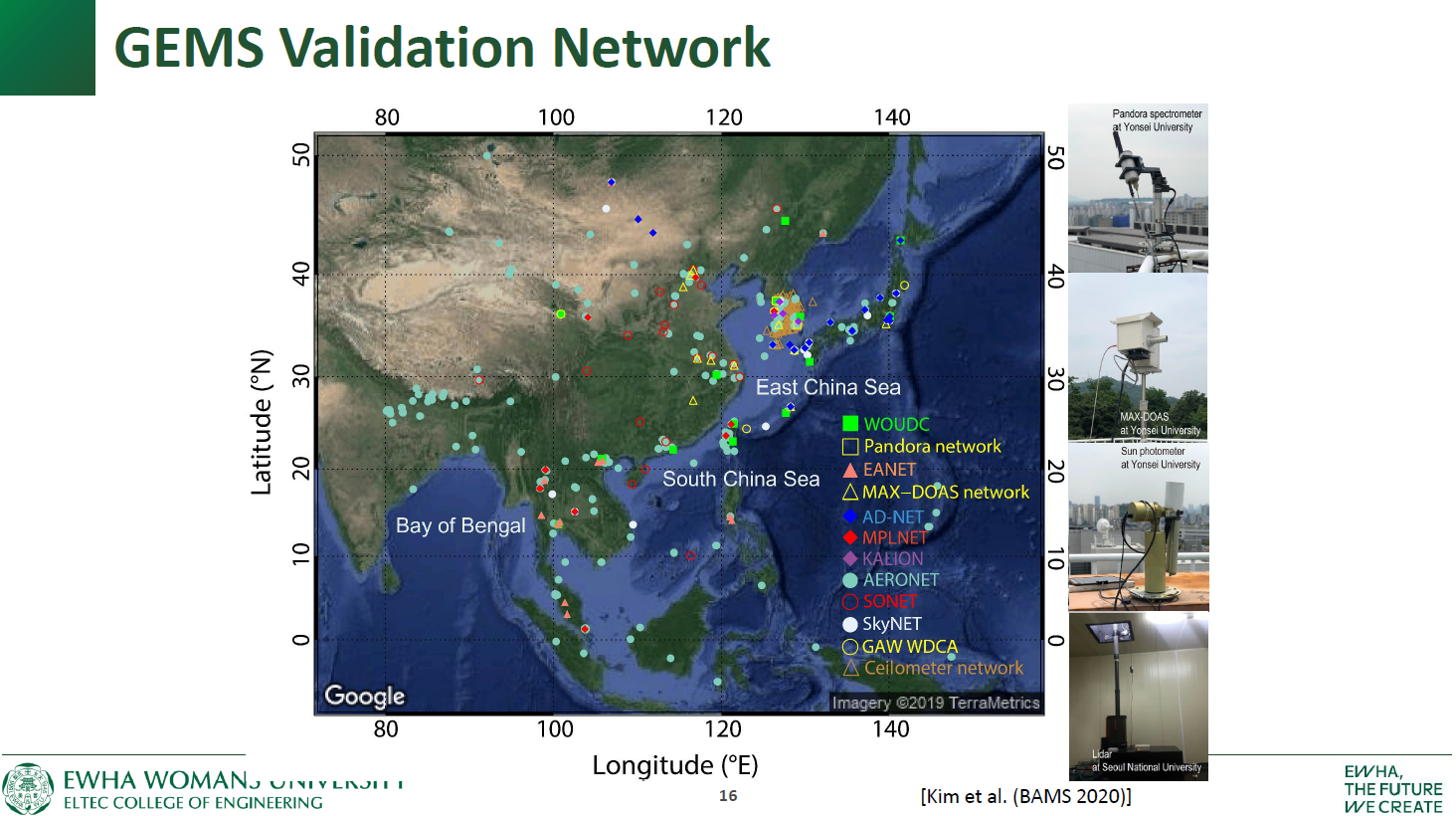 Network Design and Evolution
ESA FRM4xxx, EUMETSAT tailoring (AERONET, CLOUDNET), EUBREWNET, PGN v1.8, TCCON GGG2020…
EUMETSAT capacity/science studies for CO2M Cal/Val (Item 2.8): CO2M / MicroCarb workshop in Paris, July 7, 2023
NDACC Measurement Strategies and Emphases
Update of network strategy in view of NDACC Symposium 2025 celebrating 35th anniversary of the network (formerly NDSC, incepted in 1990)
Satellite validation strategies for NDACC-certified networks of Brewer/Dobson, FTIR, lidar, MWR, sondes, spectral UV and UV-VIS instruments
WMO RRR / Statements of Guidance (SoG)
In preparation, initiated in November 2022 for atmospheric composition Monitoring and Forecasting, and Urban applications
Guidance for networks evolution with consideration of satellite validation needs
FRM Maturity Assessment (FRM-MAP)
Context   
Operational validation needs + CCVS workshops and WGs 
     → Gap analysis and recommendations     https://ccvs.eu 

NDACC Steering Committee meeting 2022   (Sept. 26-30, Paris, hybrid)
Participants
NDACC Instrument WGs: Brewer/Dobson, FTIR, lidar, MW, sondes, spectral UV, UVVIS
Space agencies delegates: ESA, EUMETSAT, NASA, NIES, NOAA
Cooperating networks representatives: AERONET, AGAGE, BSRN, EUBREWNET, GAW, GRUAN, HATS, MPLNET & GALION, PGN, SHADOZ, TCCON
ACSG relevant agenda topics: 
Satellite WG Report 2022 – incl. presentation of CEOS WGCV/ACSG and AC-VC updates
Presentation of CCVS outcome in atmospheric domain
Discussion on FRM maturity of NDACC measurements
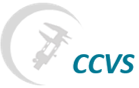 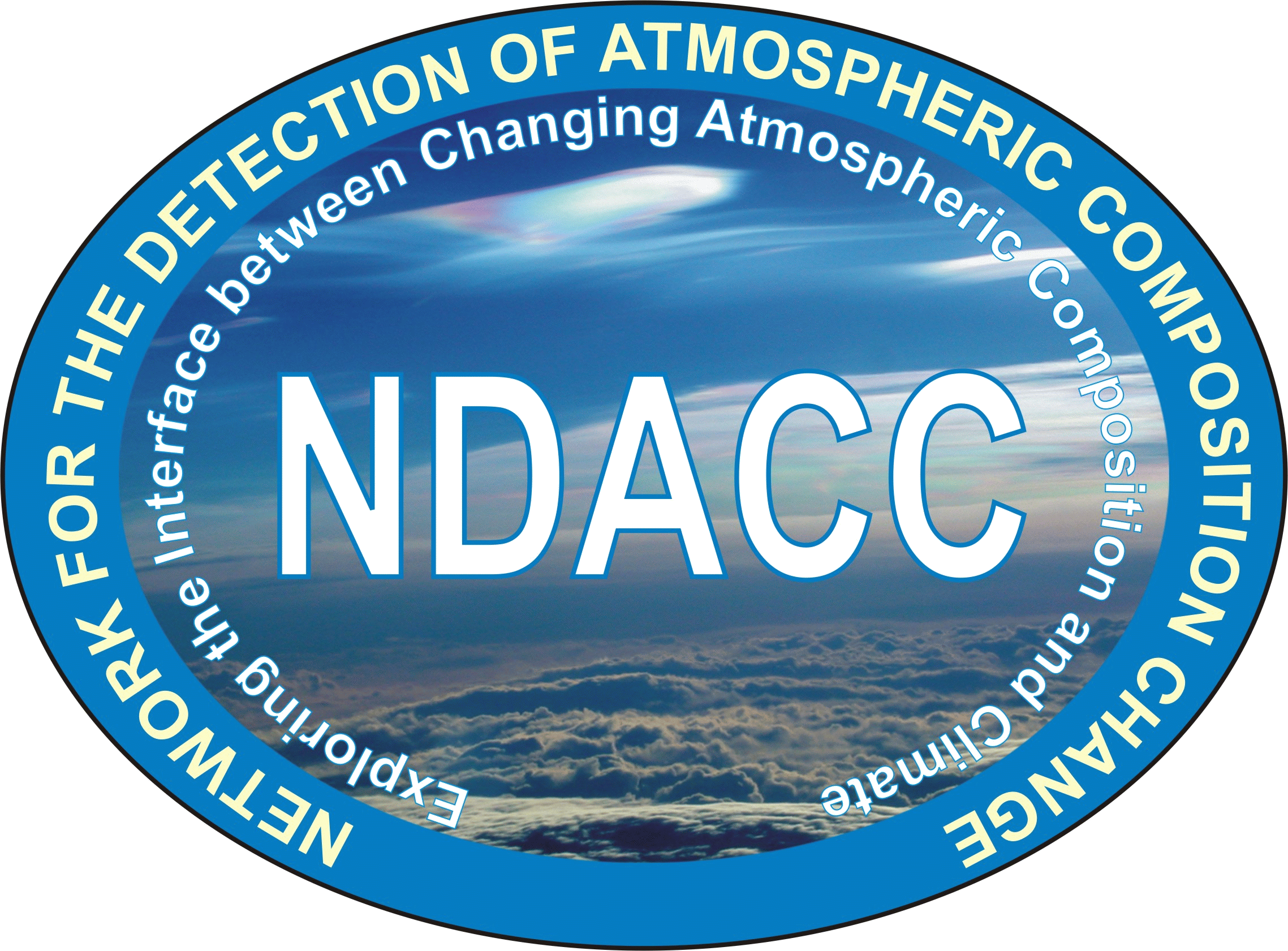 FRM Maturity Assessment (FRM-MAP)
NDACC Steering Committee meeting 2022 discussion
FRM Maturity Assessment Procedure
Appreciated as a guidance (i) for assessing level of maturity of NDACC sub-networks of instruments for satellite validation, and (ii) for identifying potential improvements
Complexity: FRM criteria dependent on species/product and on satellite capabilities
FRM maturity depends on application: absolute accuracy, vertical smoothing, spatial smoothing, long-term stability, quality of uncertainty estimates… => rather document maturity to ‘enable validators to judge themselves the fitness-for-purpose of the FRM data’
Self-assessment procedure, as light (but still rigorous!) and objective as possible
External supervision welcome; official accreditation (ISO…) not seen as useful
Actions taken (to be reported at annual meeting 2023):
Satellite WG (incl. ACSG members) to better define FRM criteria in AC domain
Instrument WGs to develop and apply tentatively a FRM Maturity Evaluation Procedure applicable to all NDACC instruments and data products
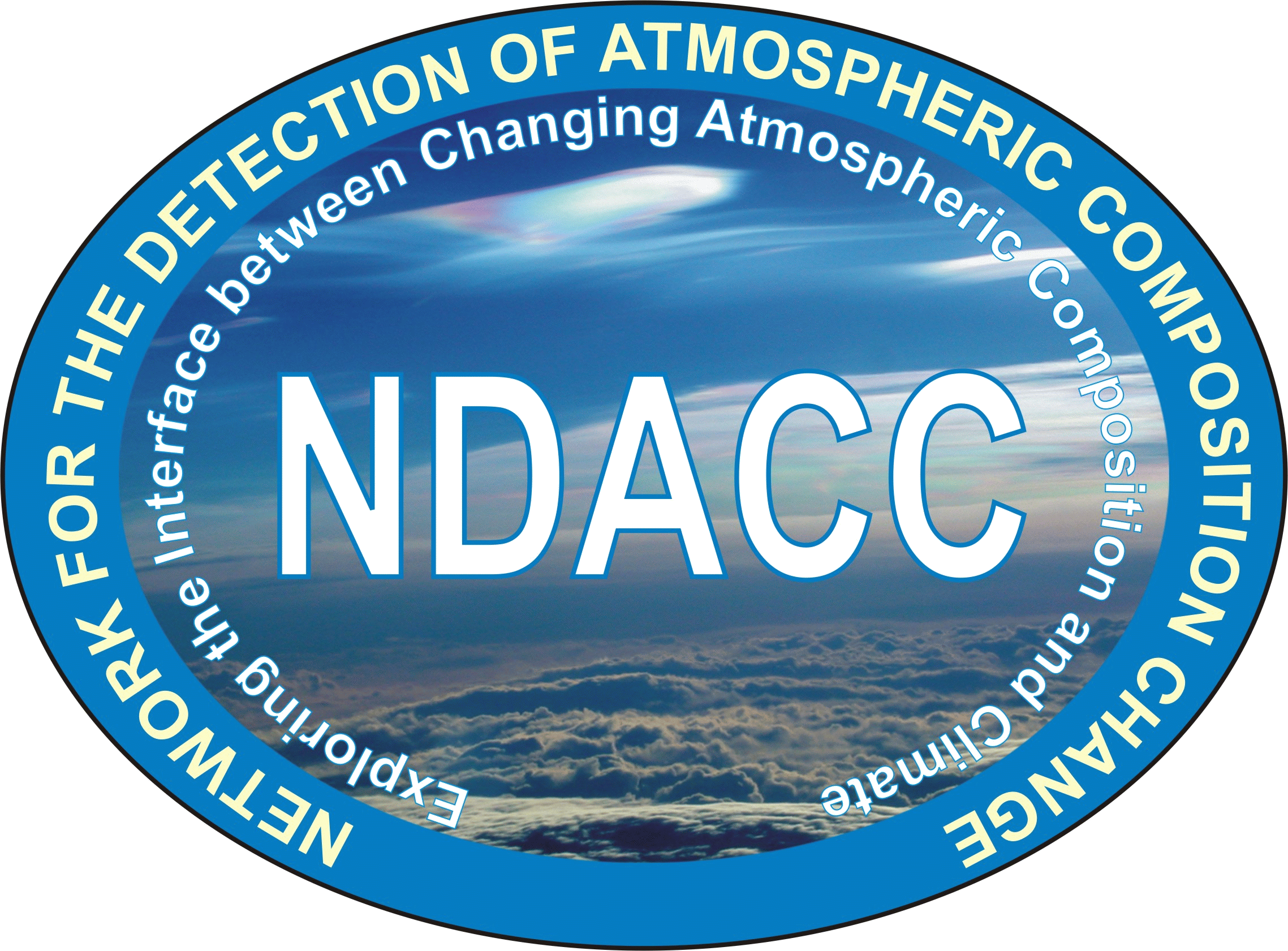 FRM Maturity Assessment (FRM-MAP)
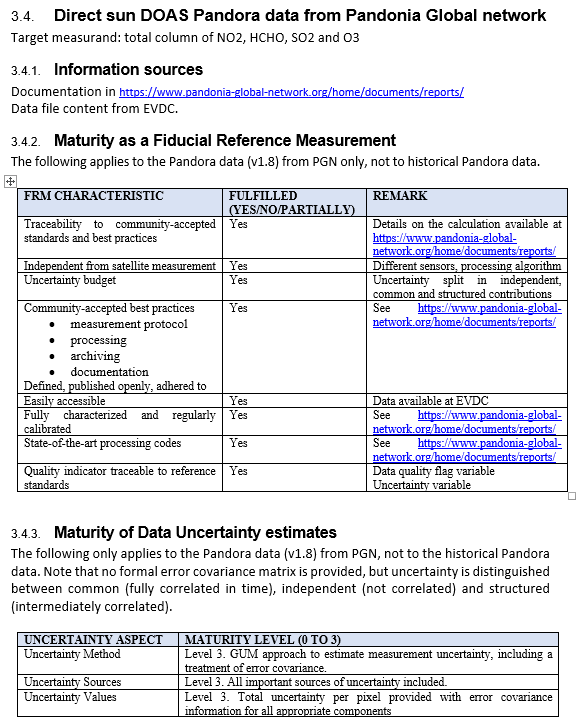 Definition Donlon and Zibordi (2014)  +  QA4EO principles
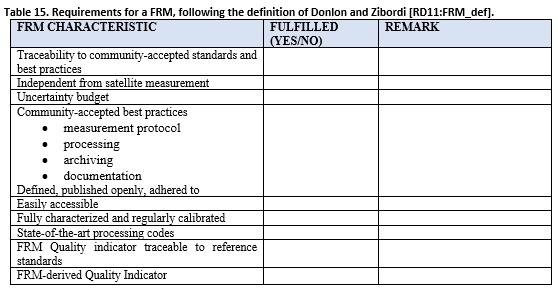 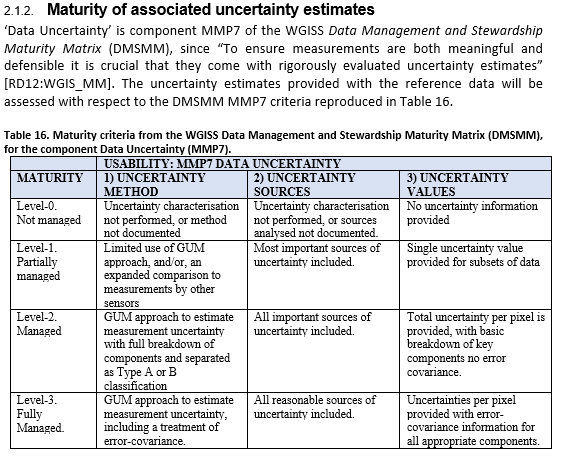 CEOS WGISS DMSMM assessment for Data Uncertainty
Maturity of Validation Method (ValMet-MAP)
Generic round-robin & validation chain for atmospheric composition data
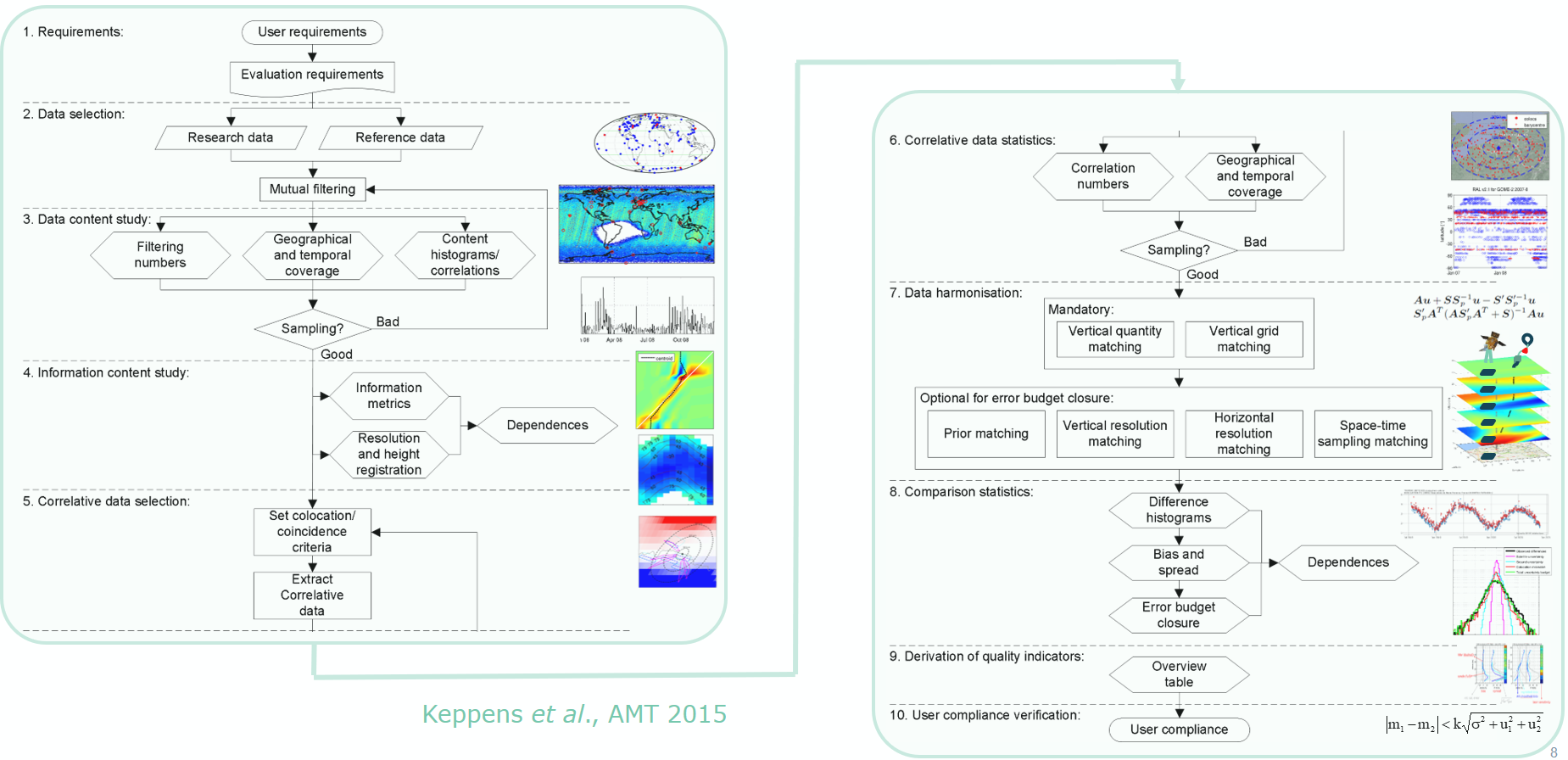 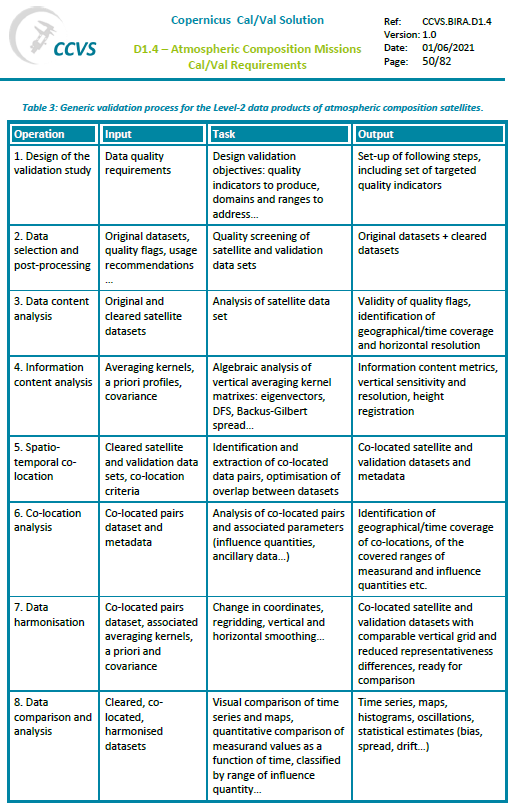 Maturity of Validation Method (ValMet-MAP)
Maturity assessment process for AC validation methods based on
Round-robin generic chain (Keppens et al., AMT 2015)
QA4ECV Automated Validation Server DPM v2 	  (Compernolle et al., 2016)
Validation across EO domains (Loew et al., Rev. Geophys. 2017)
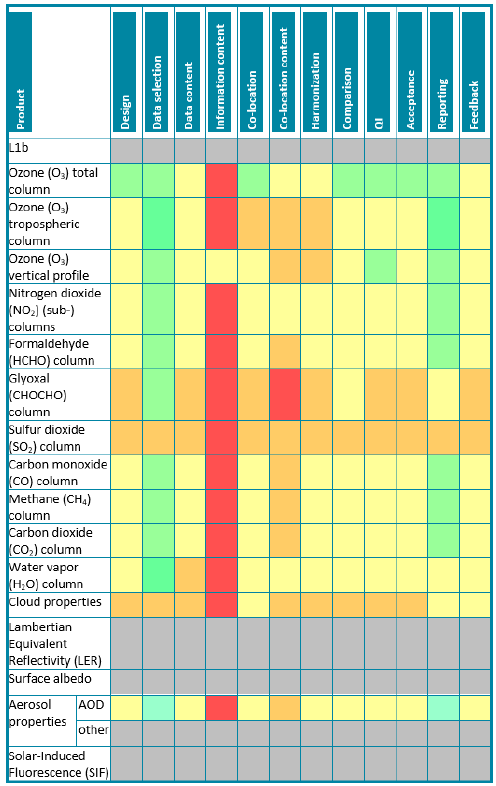 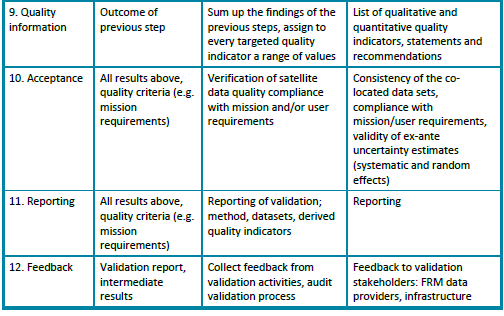 Application to Sentinel     data products 
(Verhoelst et al., CCVS D3.2, 2022)
Maturity of Validation Method (ValMet-MAP)
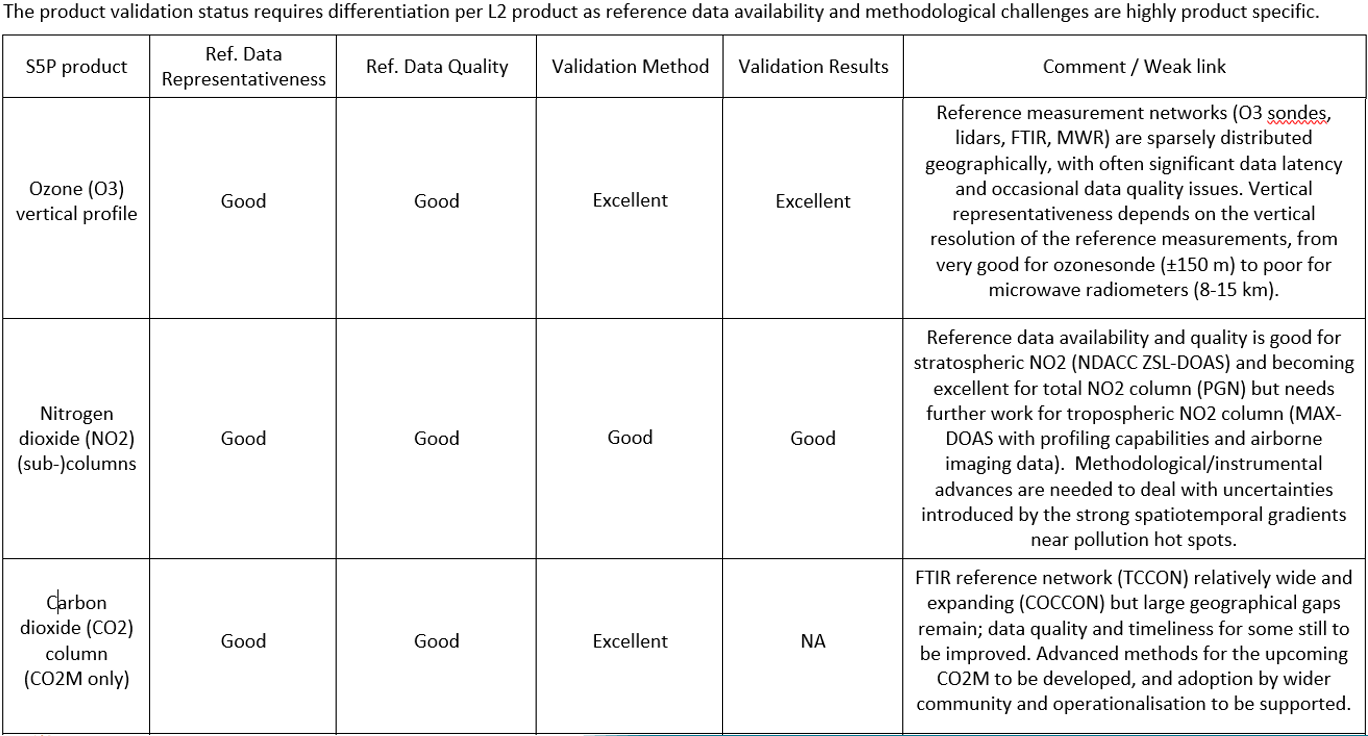 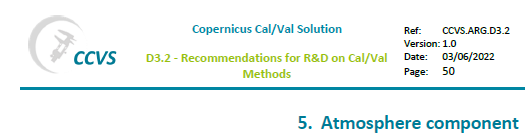 FRM-MAP & ValMet-MAP
Conclusion 
Development of FRM and Validation Method Maturity Assessment Procedures undertaken by NDACC in response to recommendations from H2020 Copernicus Cal/Val Solution (2020-2022)
Draft FRM-MAP and ValMet-MAP tested on several cases
Fair convergence with draft WGCV FRM Assessment Framework Roadmap (version for review received on May 25, 2023) encouraging, although applicability to atmospheric composition products not always obvious and key specificities not considered
NDACC Satellite WG & Instrument WGs happy to cooperate with WGCV on further developments, convergence, feedback, test cases…
CV-22-01  Aerosols and Clouds
CV-22-01:  To establish validation protocols for atmospheric aerosol and cloud profiles
PoC: Rob Koopman, ESA/ESTEC
Agencies: ESA, NASA, JAXA and EUMETSAT, group expanding with 83 contributors at present
Status: see wider picture and details in EarthCARE Cal/Val presentation by Rob Koopman (Monday June 5, Item 1.3)
Deliverable: 7 chapters to be submitted to AMT, and an overview paper to BAMS; first draft by July 2023, final version in 2024/Q1
VC-20-01  Tropospheric Ozone
Tropospheric Ozone Burden
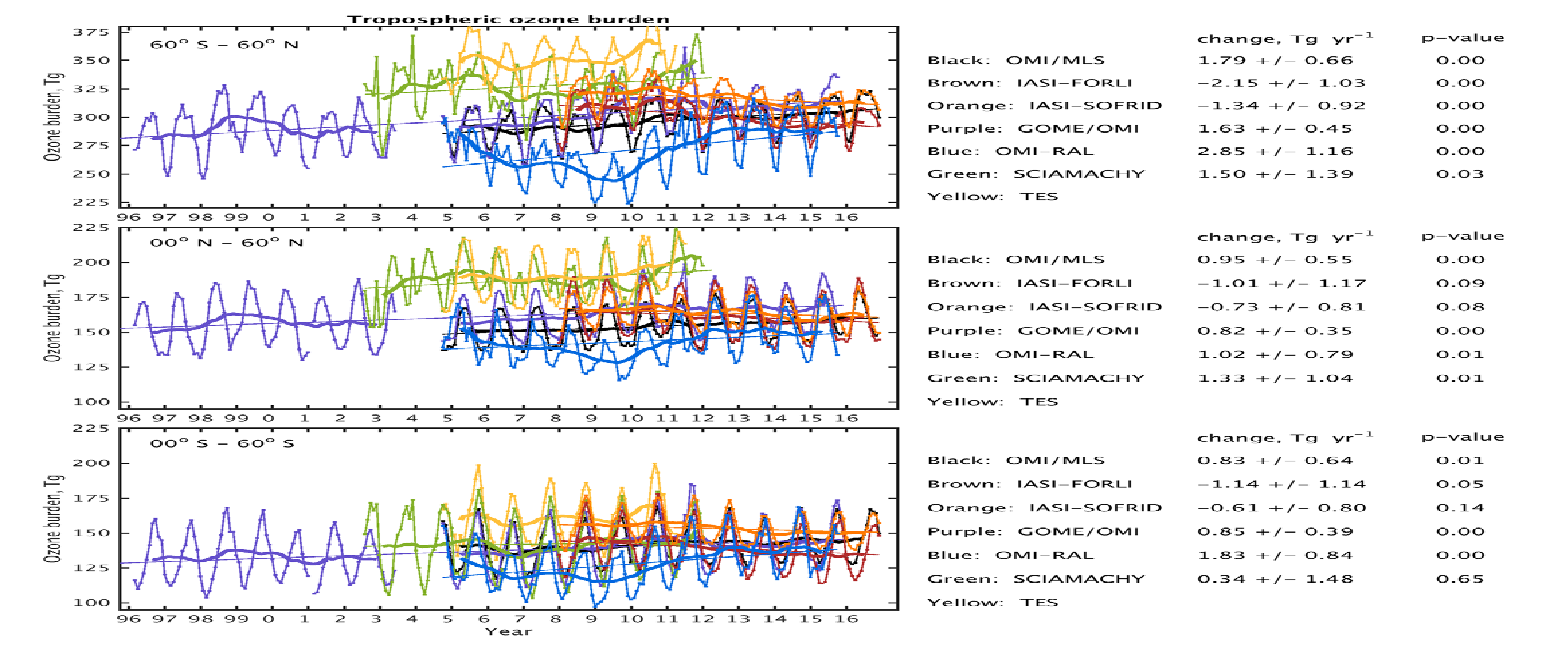 IGAC Tropospheric Ozone Assessment Report
Questions from TOAR-I   (Gaudel et al., 2018)
Why do measured distributions and trends differ (i) among satellites, and (ii) w.r.t. monitoring networks ? 
Differences in vertical sensitivity and sampling ?
Differences in tropopause column definition ?
(In)consistencies with TOST (ozonesonde based trajectories) ?

TOAR-II Satellite Ozone Working Group
Address above issues
Reconcile satellite-, ground- and aircraft-based data
Global chemistry transport models as transfer standard
Provide common methodology for validation of trends
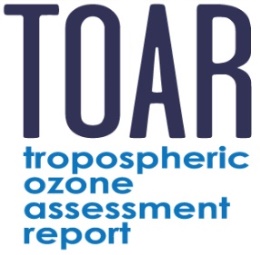 Tropospheric Ozone Annual Trend
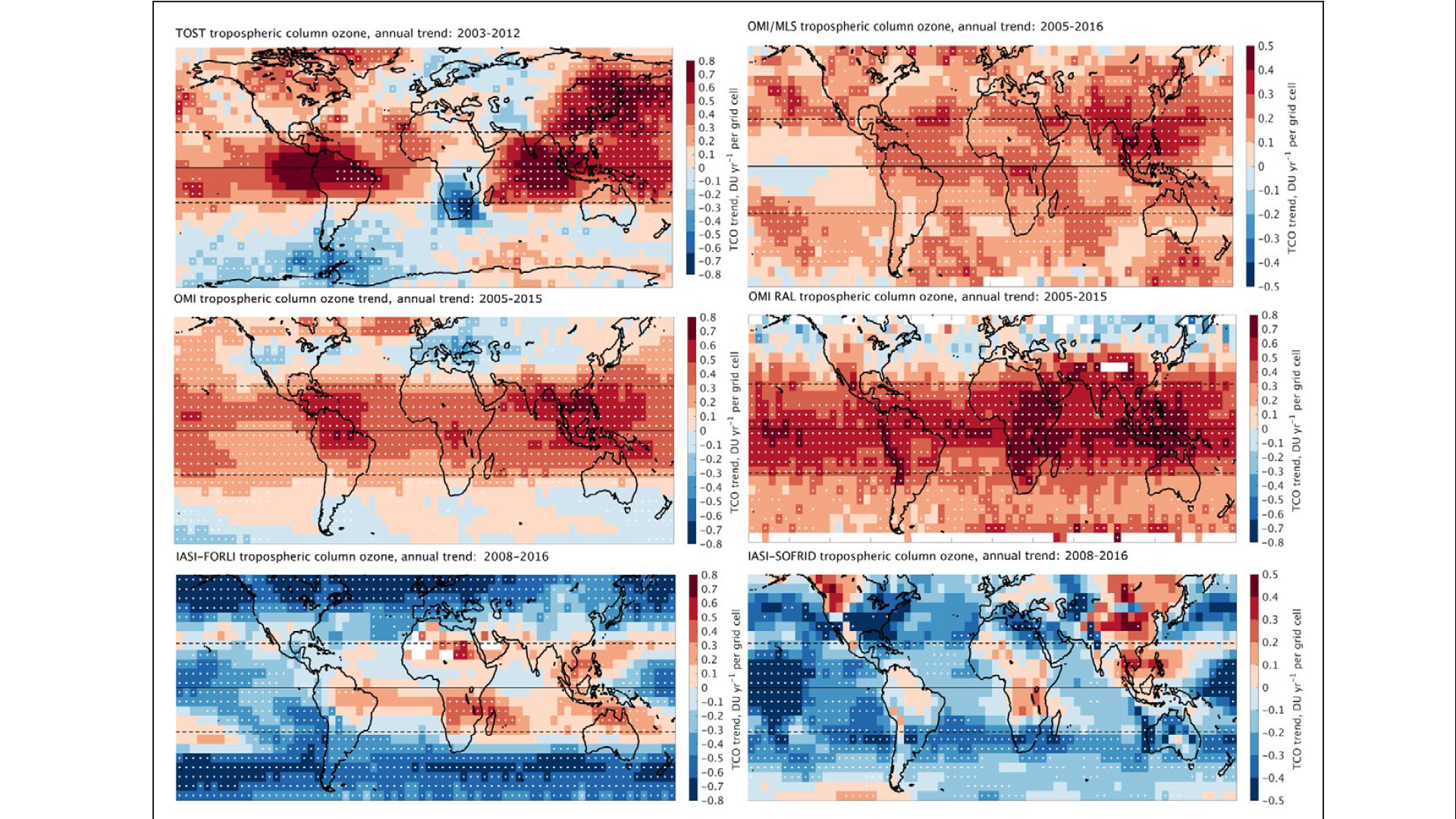 VC-20-01  Tropospheric Ozone
→  CEOS response to IGAC TOAR-II needs


Coordinator: D. Loyola (DLR)
Contributors: BIRA-IASB, DLR, ESA, FMI, JPL, KNMI, LISA, NASA, NOAA, RAL, ULB, U.Busan…
Close cooperation with TOAR-II Satellite Ozone WG and HEGIFTOM WG   
VC-20-01 schedule and status: 
Kick-off at AC-VC-16 (2020/06), harmonization and validation protocol AC-VC-17 (2021/06)
Several TOAR-II SOWG and HEGIFTOM meetings in 2021 and 2022
VC-20-01 report at AC-VC-18 (March 2022/03): first harmonization and validation results
Methods and validation results discussed at TOAR-II Workshop (2023/03, Cologne), 
Ongoing: more datasets, large scale validation, scoping of TOAR-II publications (2023+)
VC-20-01 report at AC-VC-19 (October 2023/10, Brussels)
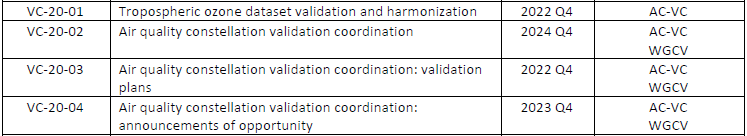 VC-20-01  Tropospheric Ozone
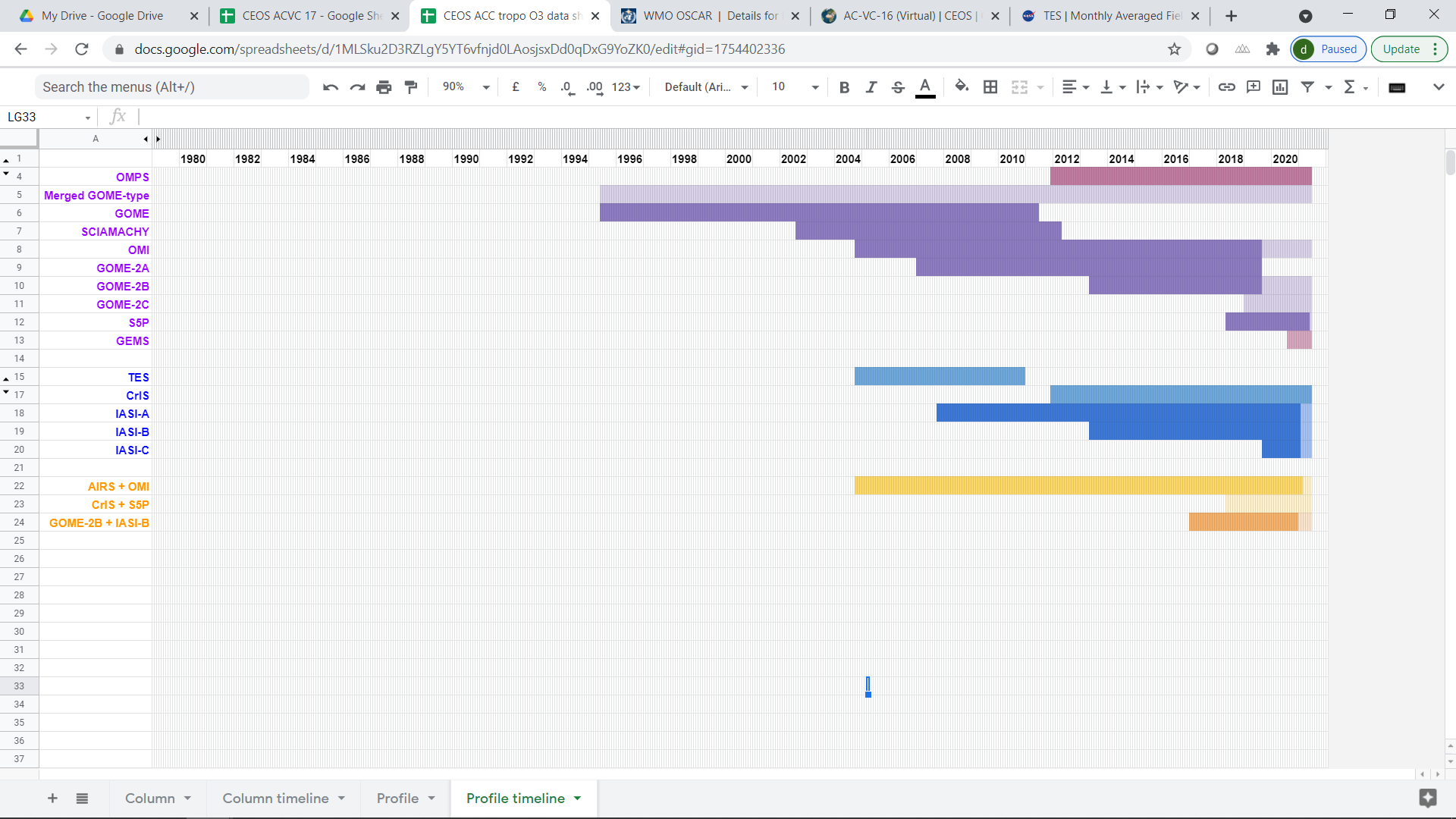 Optimal Estimation retrieval🡪 vertical profile at pixel level or at pixel-cluster level

UV-VIS
TIR
Synergy UV-VIS+TIR
Residual techniques🡪 partial column calculated as difference between total and pseudo-stratospheric columns, often gridded in time & space

Cloud-free TC minus above Convective Cloud TC
Nadir TC minus Limb PROF
Nadir TC minus Reanalysis PROF
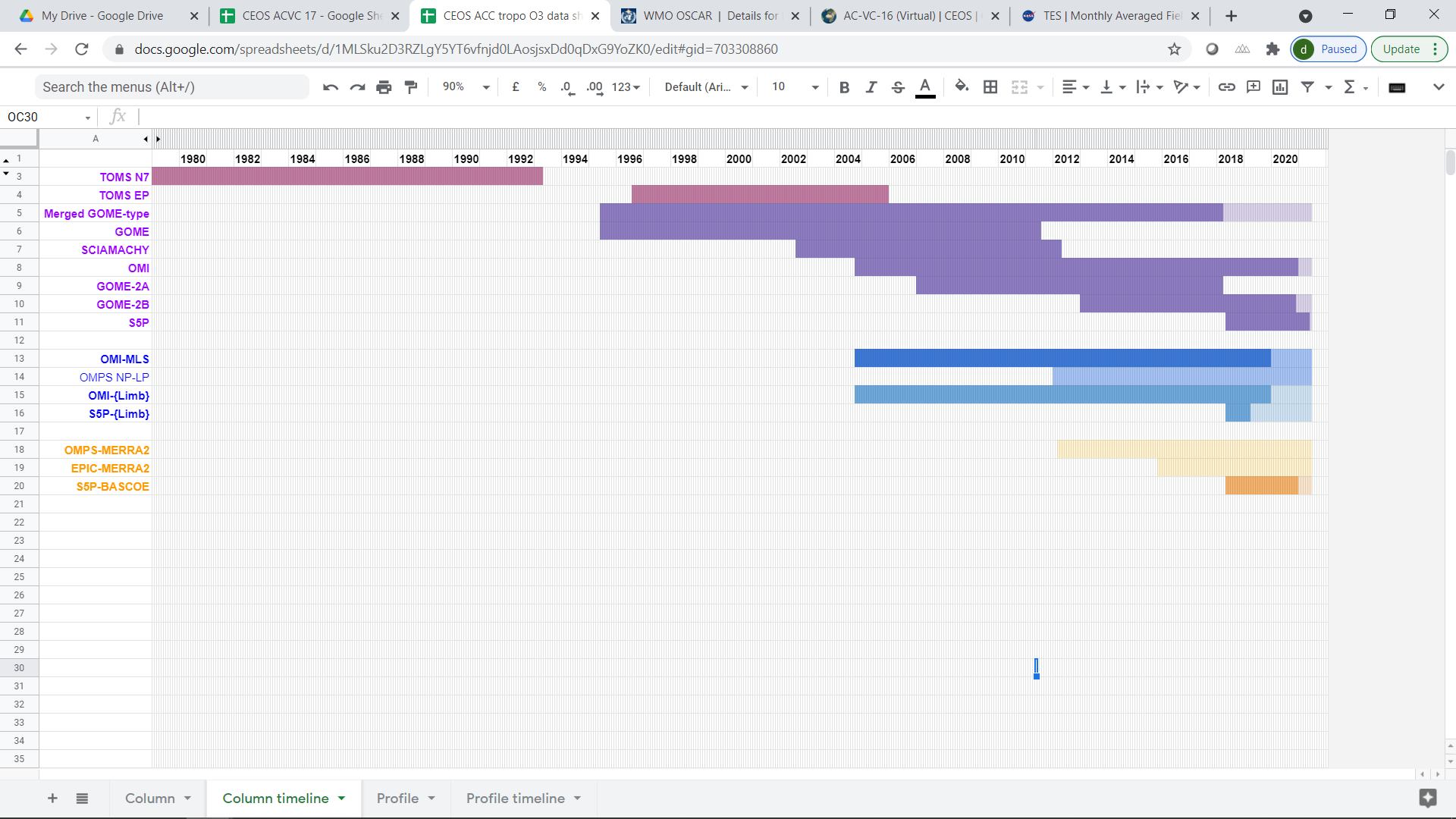 VC-20-01  Tropospheric Ozone
270 hPa
lapse rate tropopause
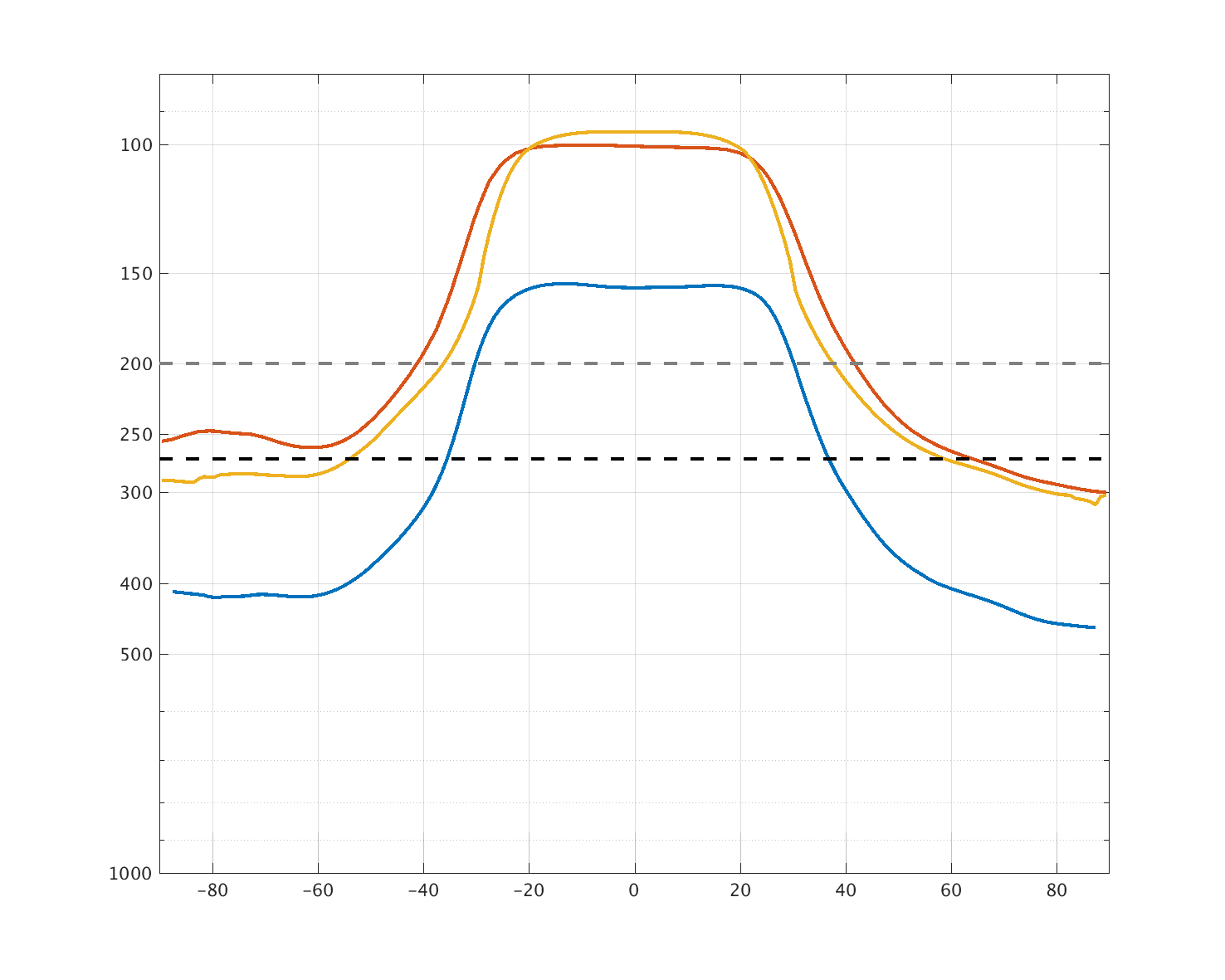 top of tropospheric column (pressure, hPa)
TrC : Harmonisation of residual tropospheric column
dynamical TP
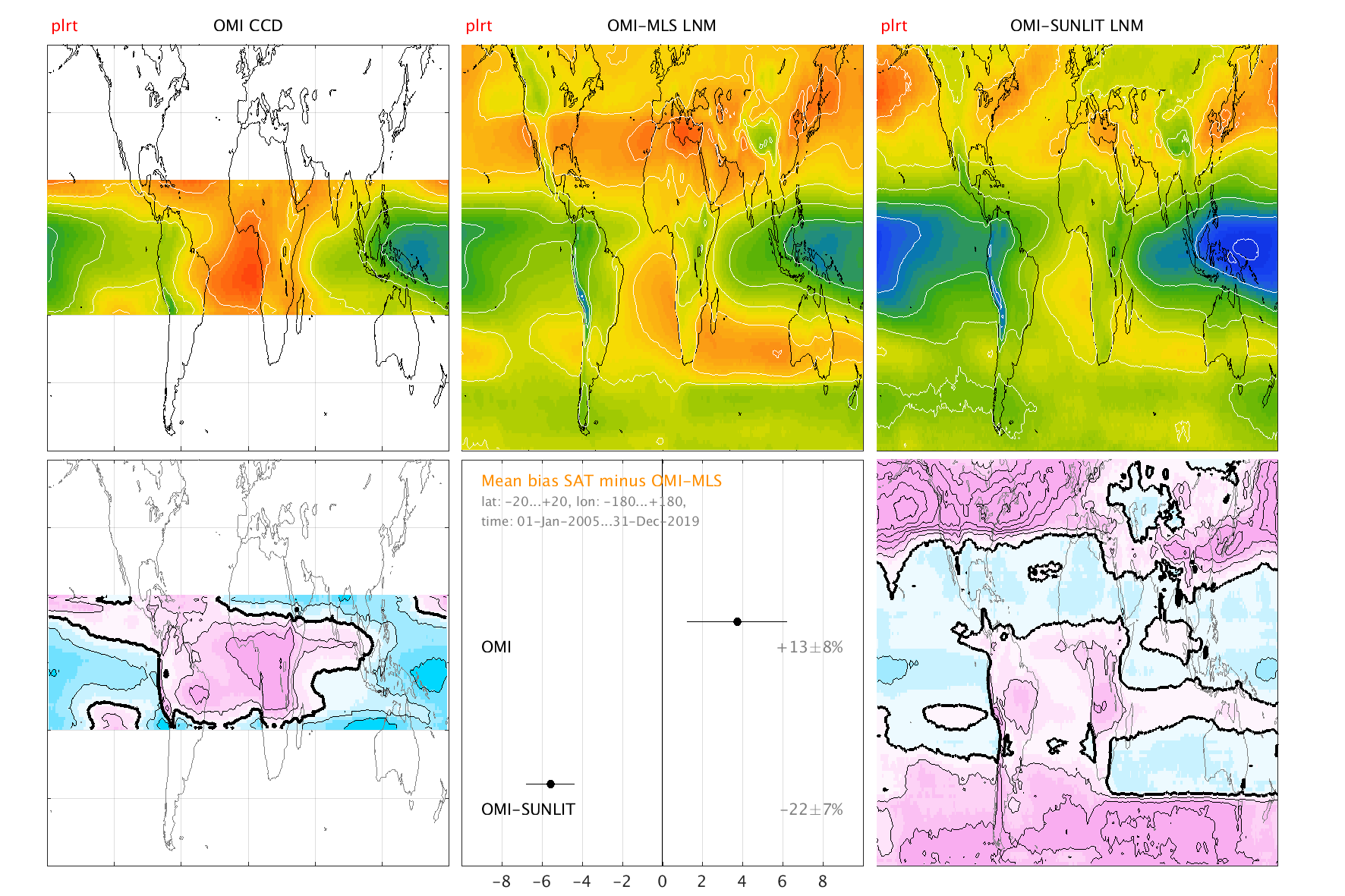 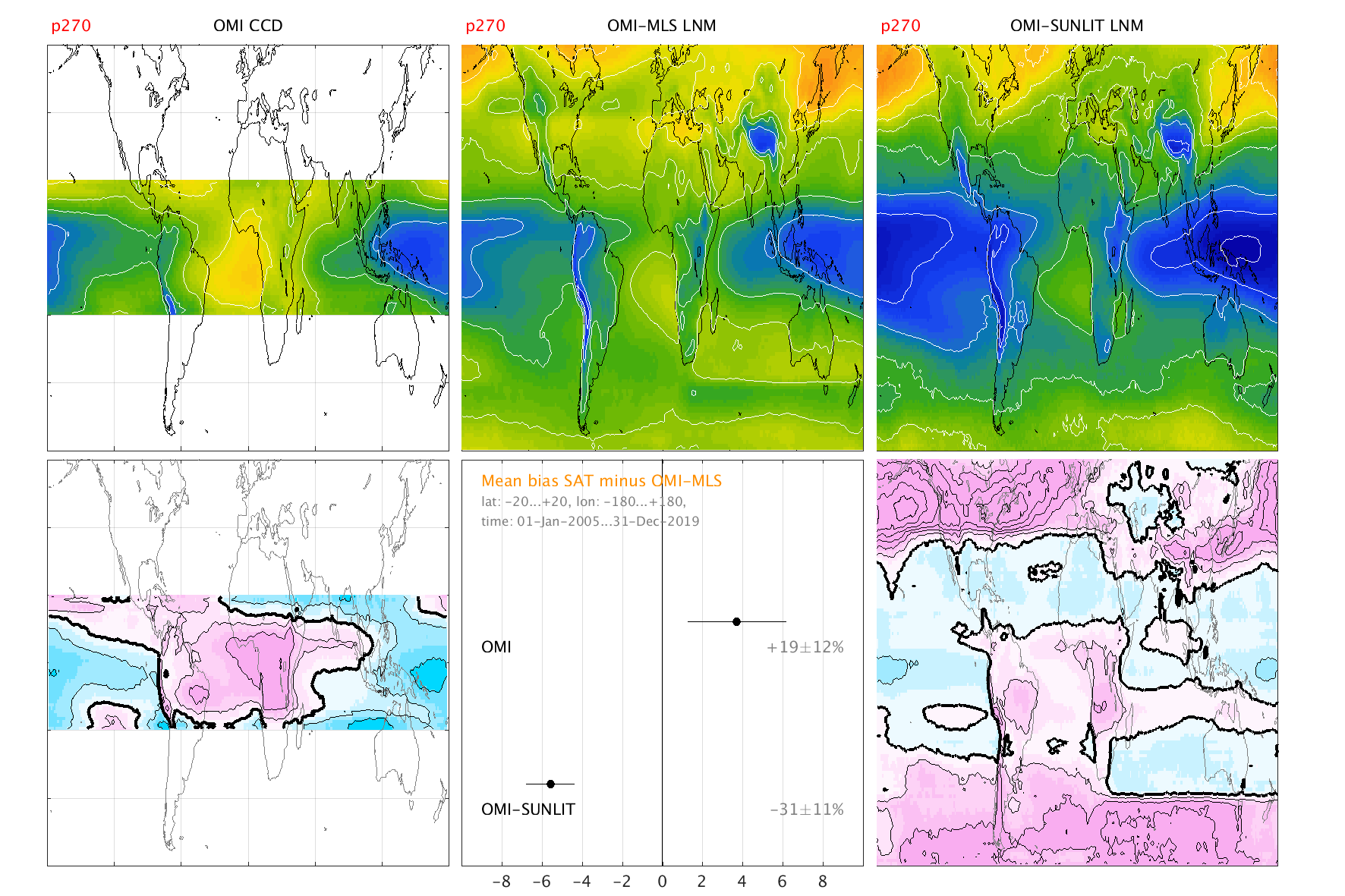 TOAR “A”lapse rate TP
Transfer standard: CAMS reanalysis, interpolated to 1° x 1° LST noon
270 hPa
TOAR “B”fixed levels
lapse rate TP – 3 km
Latitude
VC-20-01  Tropospheric Ozone
Mean differences in tropics before/after harmonisation
native top level
harmonized top level (LRT)
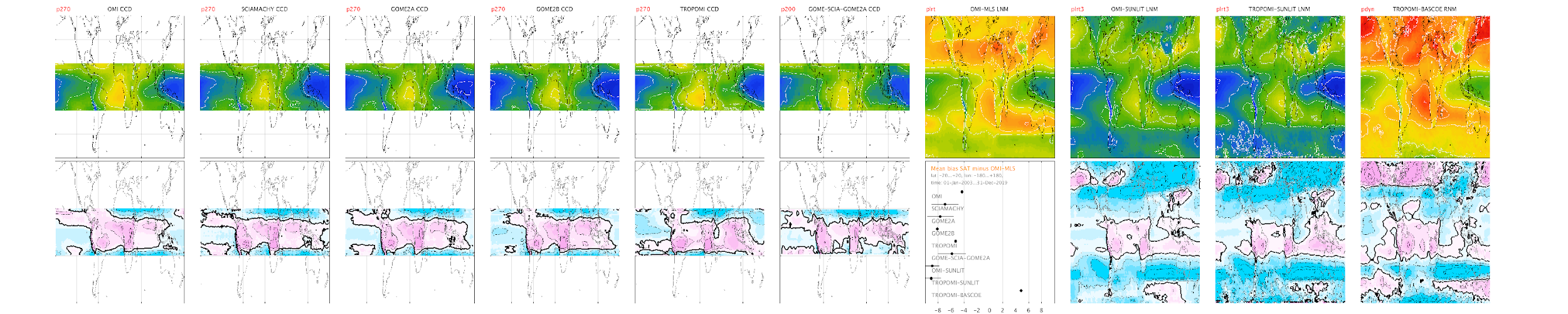 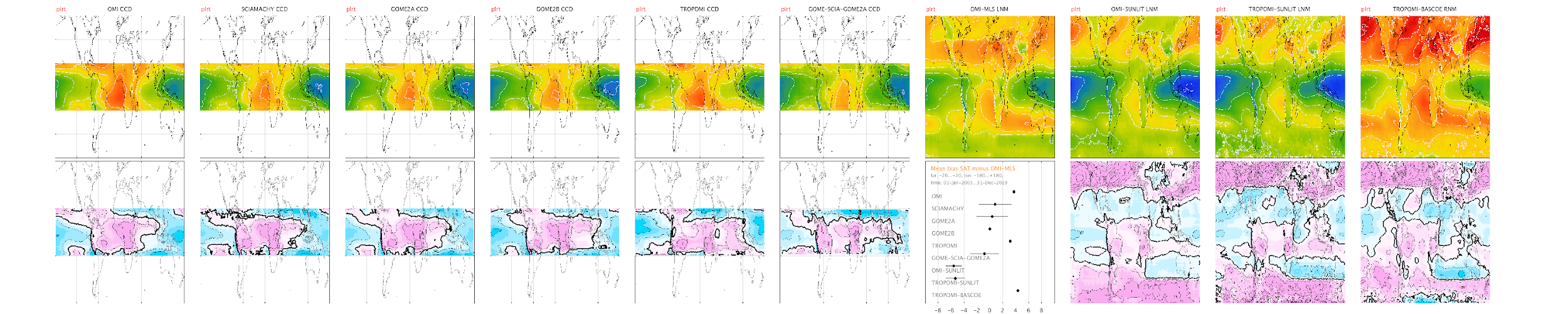 ~10 AM
~2 PM
270 hPa
200 hPa
LRT-3km
dyn TP
Mean bias SAT – OMI-MLS [DU](20°S-20°N)
Mean bias SAT – OMI-MLS [DU](20°S-20°N)
VC-20-01  Tropospheric Ozone
APH, CDF :	Harmonisation of Optimal Estimation-based ozone profile retrievals
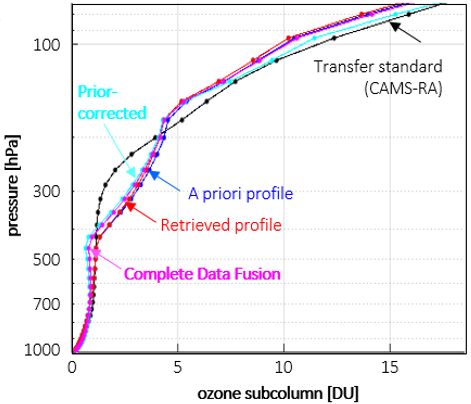 Details in:
Harmonization methods:	  Keppens et al., Atmos. Meas. Tech. (2019) https://doi.org/10.5194/amt-12-4379-2019
Complete Data Fusion method:  Ceccherini et al., Atmos. Meas. Tech. (2022) https://doi.org/10.5194/amt-15-7039-2022 
CDF removal of a priori information:  Keppens et al., Remote Sens. (2022) https://doi.org/10.3390/rs14092197
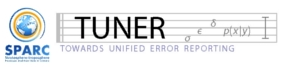 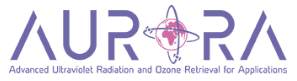 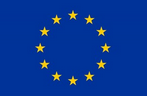 VC-20-01  Tropospheric Ozone
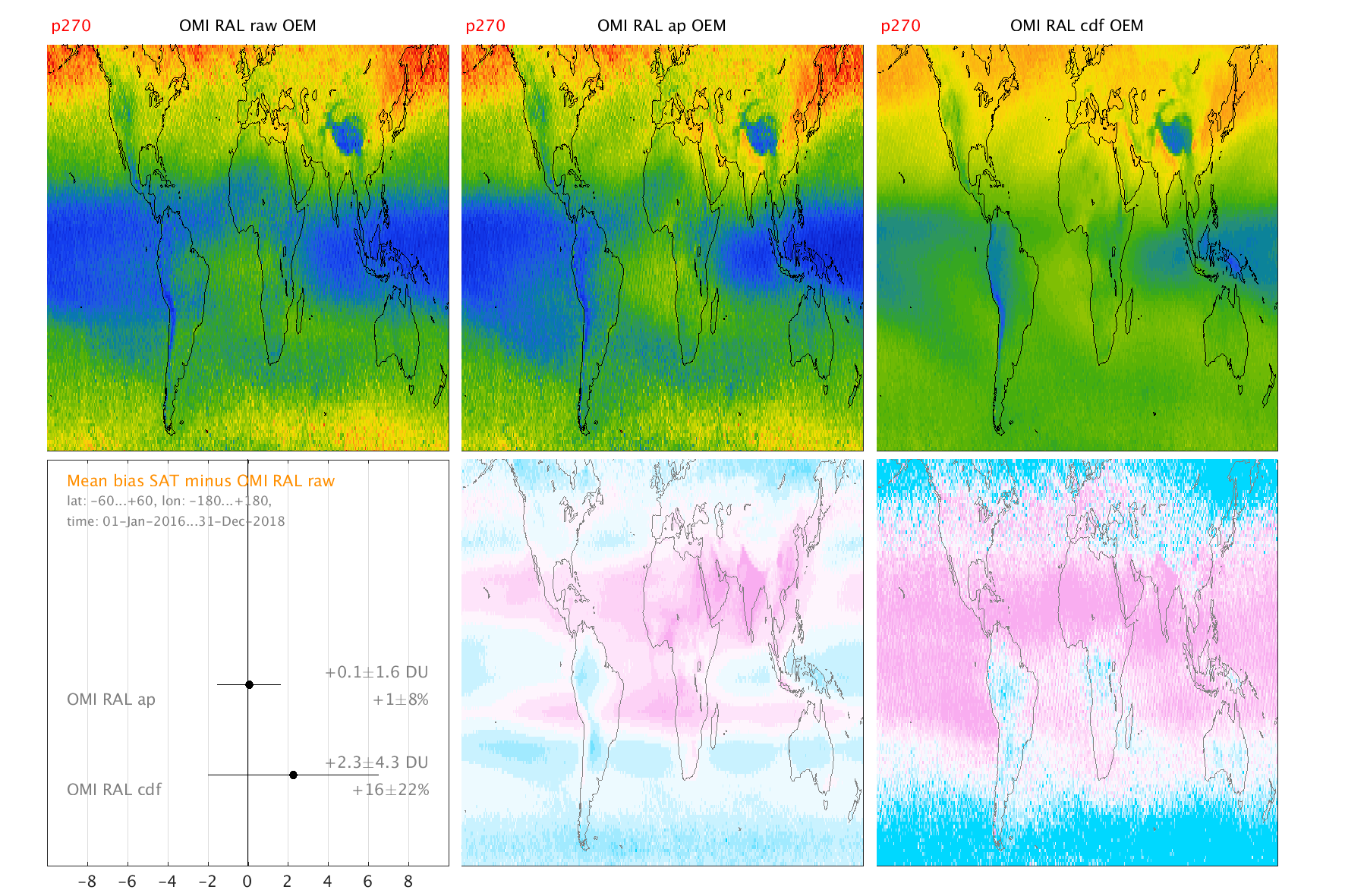 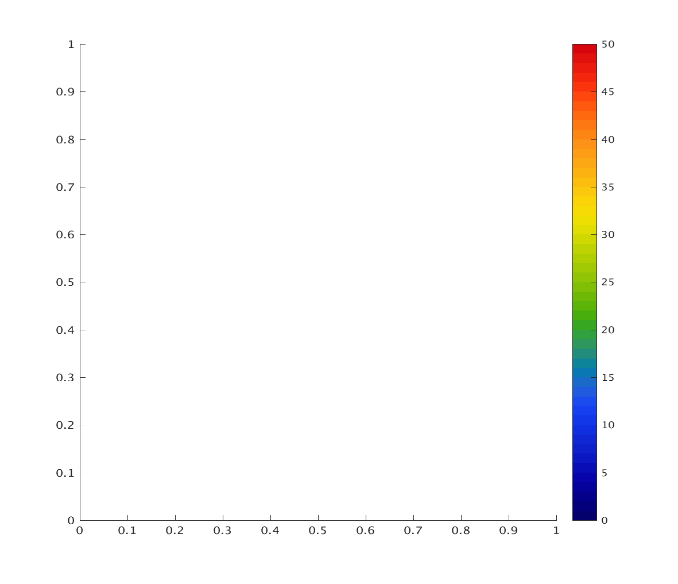 APH, CDF :	Harmonisation of Optimal Estimation-based ozone profile retrievals
O3 subcolumn [DU]
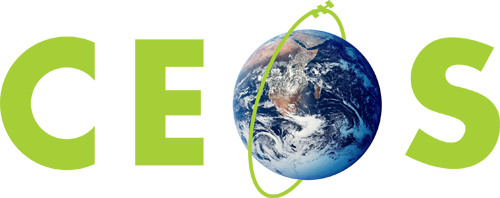 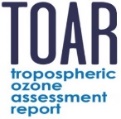 Subcolumn diff. [DU]
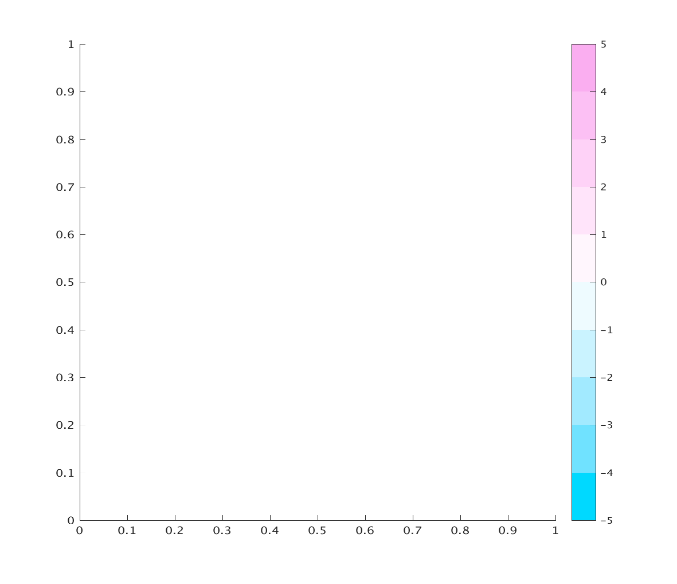 VC-20-01  Tropospheric Ozone
Influence of harmonization on OMI time series in the tropics
OMI RAL, 20°S-20°N: column surface – lapse rate tropopause (MERRA2)
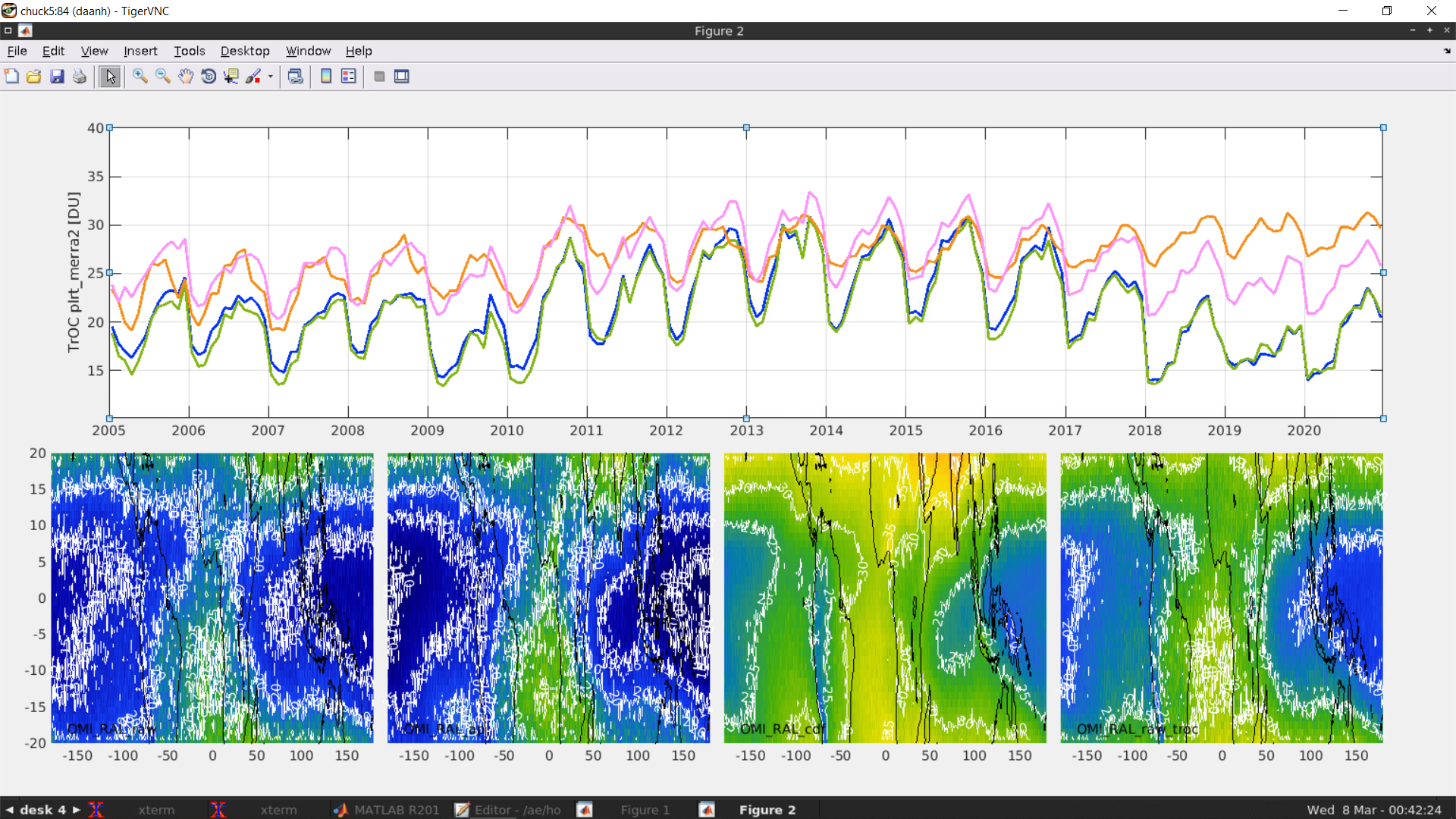 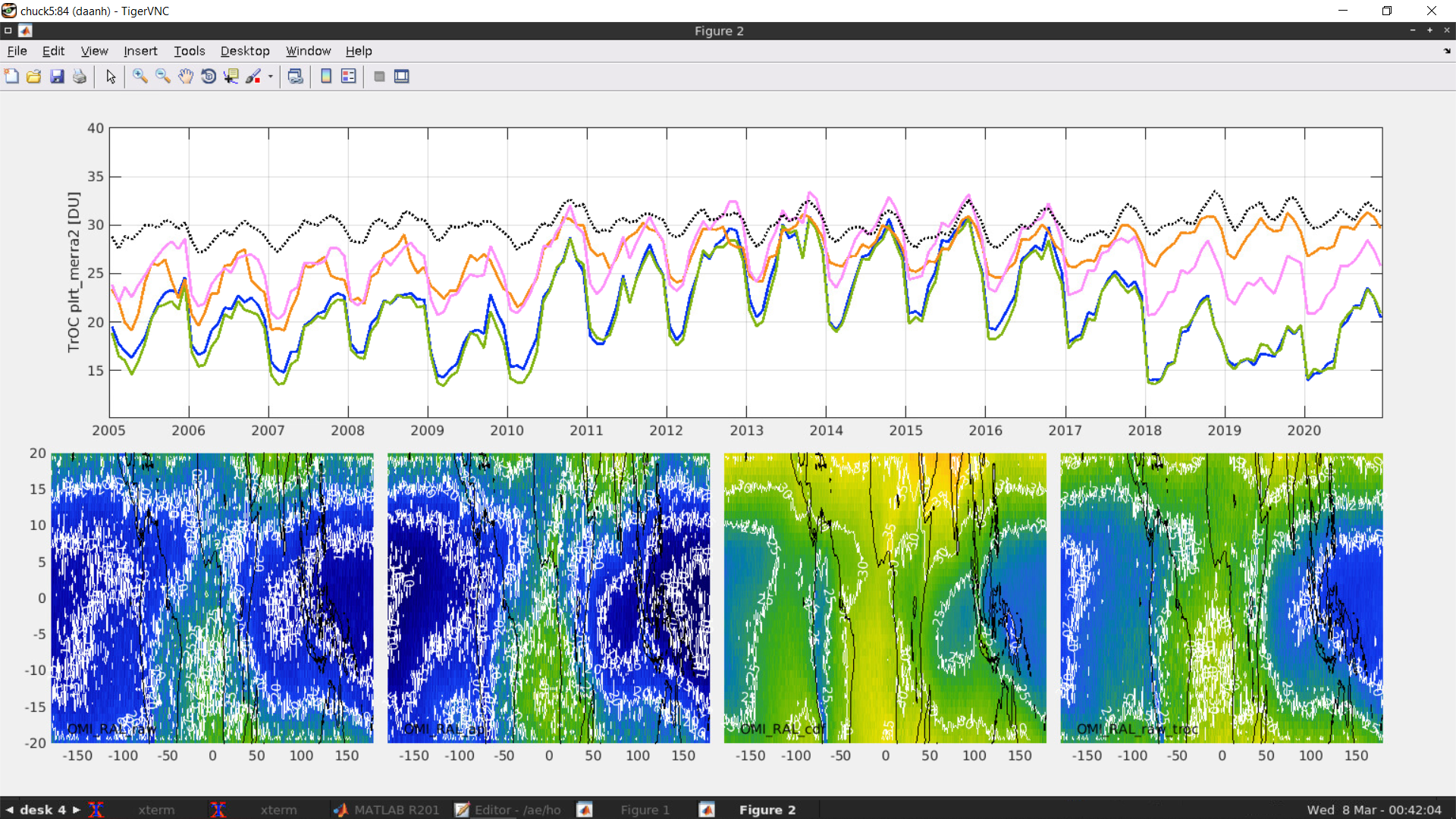 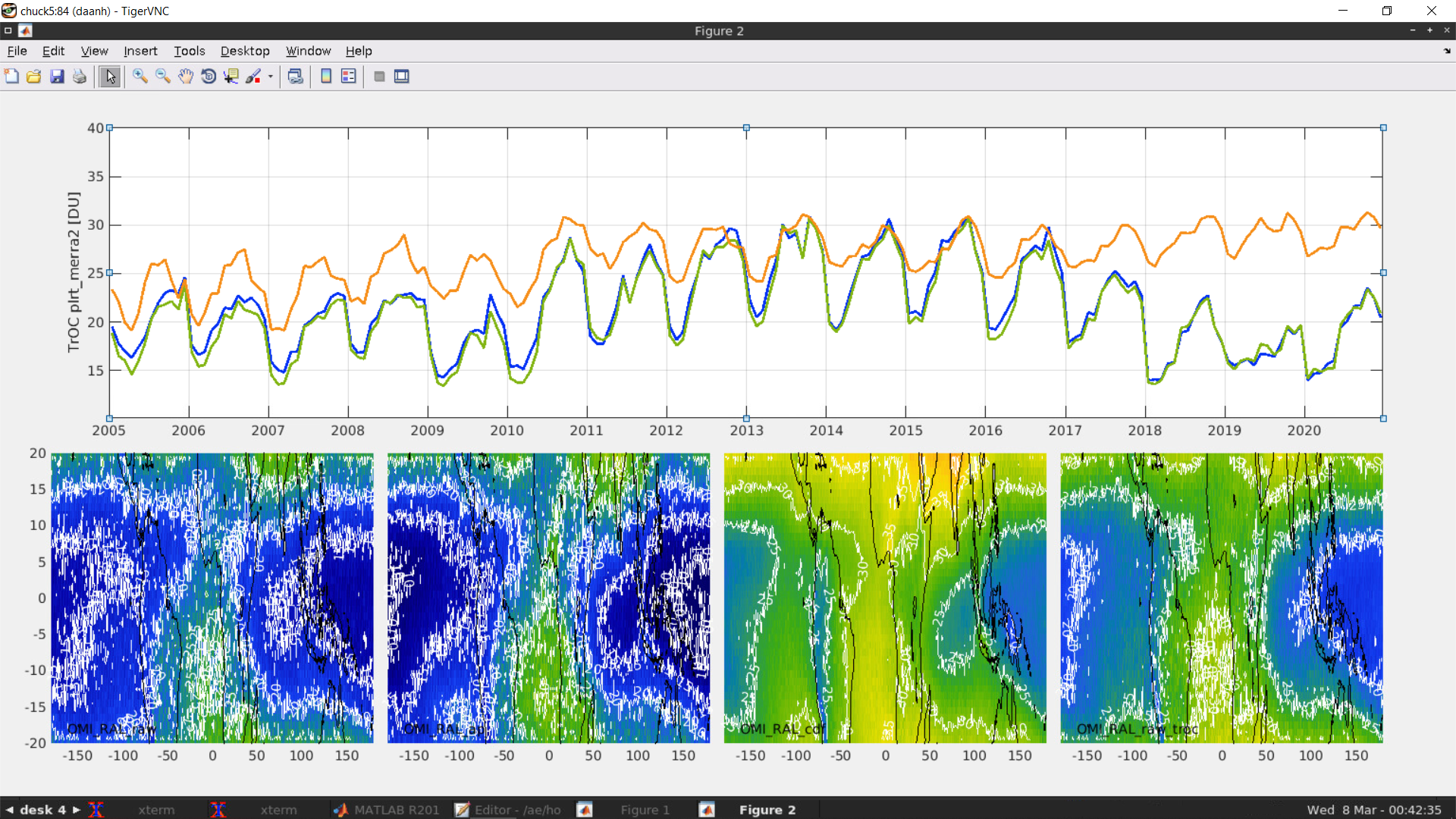 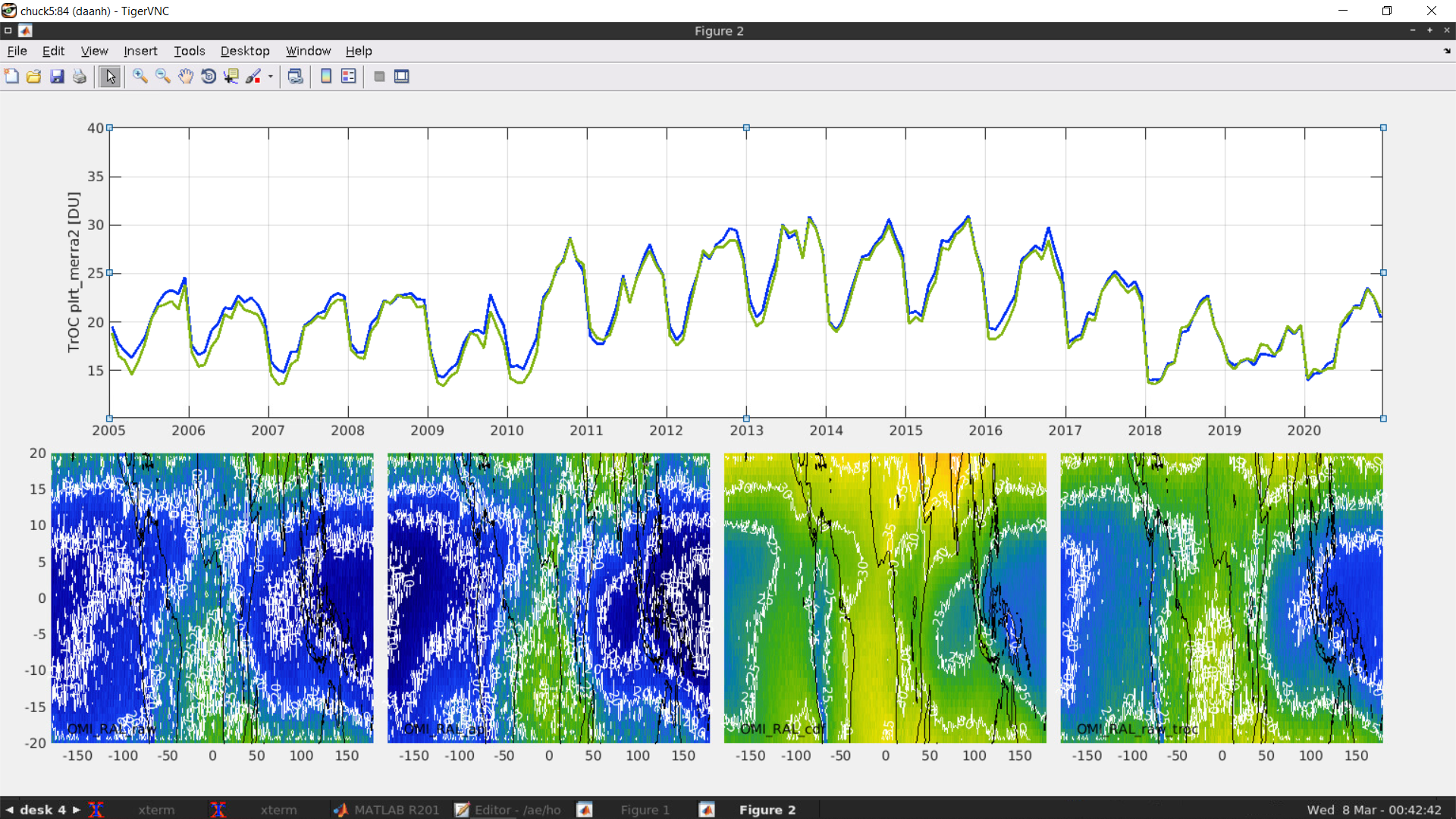 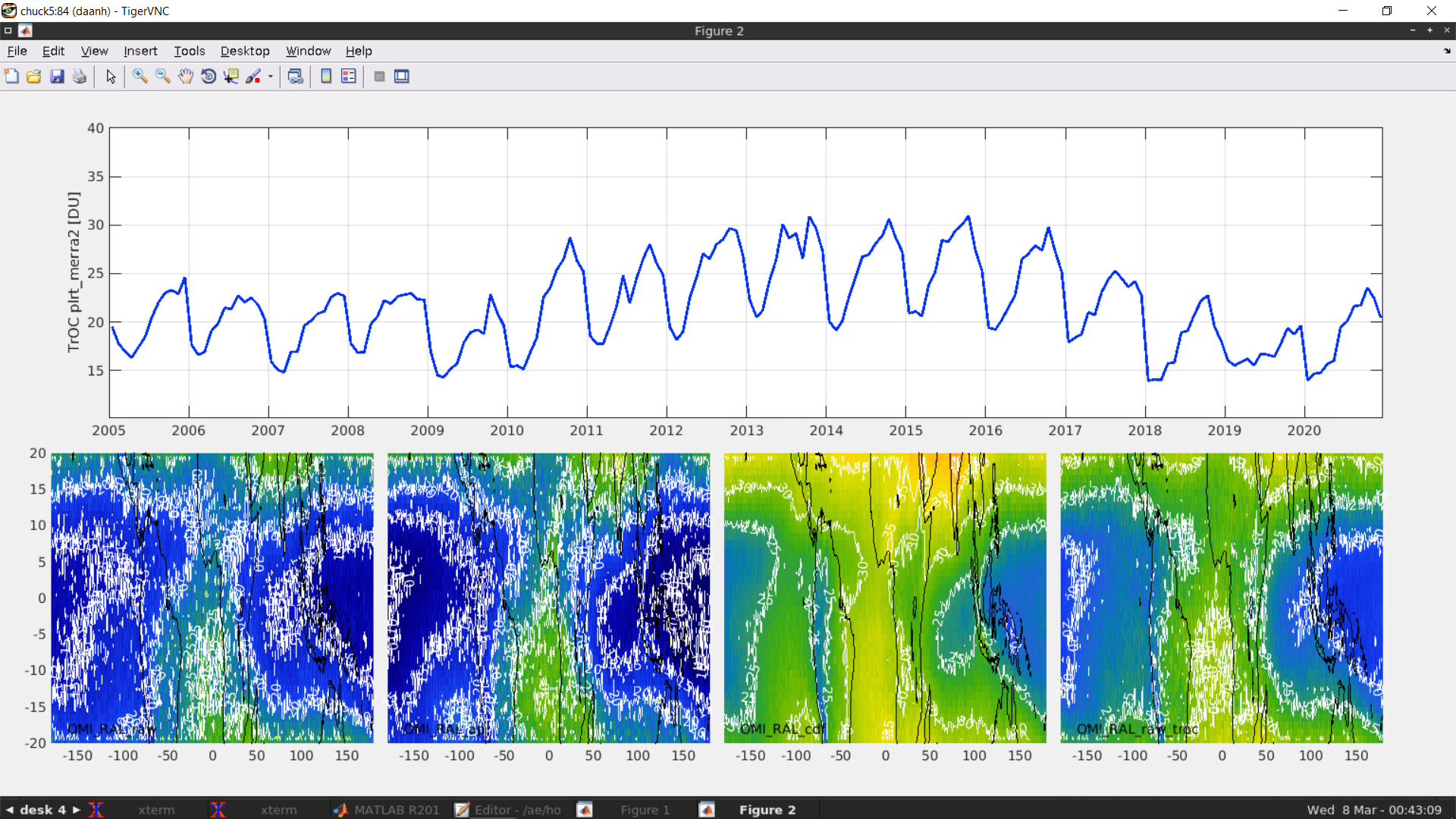 Original OMI 
Harmonised OMI :
Transfer standard CAMSRA
AP
CDF
TrC
AC-VC
Status of WP Actions and Coordination with WGCV
Ben Veihelmann, ESA
Agenda Item 2.2
WGCV-52, ESA/ESRIN, Italy
5th - 9th June 2023
Air Quality Constellation
Cal/Val coordination (VC-20-02) plans (-03) Announcements of Opportunities (-04)
GEMS AO (issued in 2018) 🡪 Cal/Val activities with international participation, comparisons with Sentinel-5P, testing of Sentinel-4 L2 algorithms
Sentinel-4/-5 AO preparation started, Call to be issued end 2023 
Growing Pandora Asian Network complements coverage of Pandora Global Network for operational acquisition of reference data for validation
TEMPO (launched on 7 April 2023), joint NASA/NOAA summer 2023 science field campaigns will contribute to validation, Mission Validation Plan (next slide)
Air Quality Constellation: TEMPO Mission Validation Plan
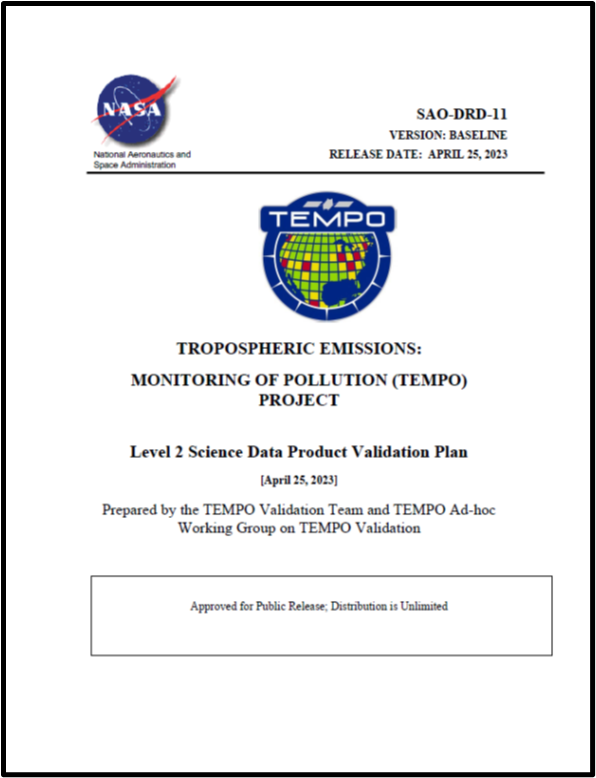 Outlines a best-efforts validation approach for the ozone, nitrogen dioxide, and formaldehyde data products.  

Leverages a comprehensive set of existing measurements (ground-based and satellite) for routine validation enhanced by episodic field mission and modeling efforts.

Describes a structure for the geophysical data product maturity progression and discusses specific metrics to be generated to provide a ‘fit for purpose’ applications framework. Three stages of validation: beta, provisional, and full maturity of products
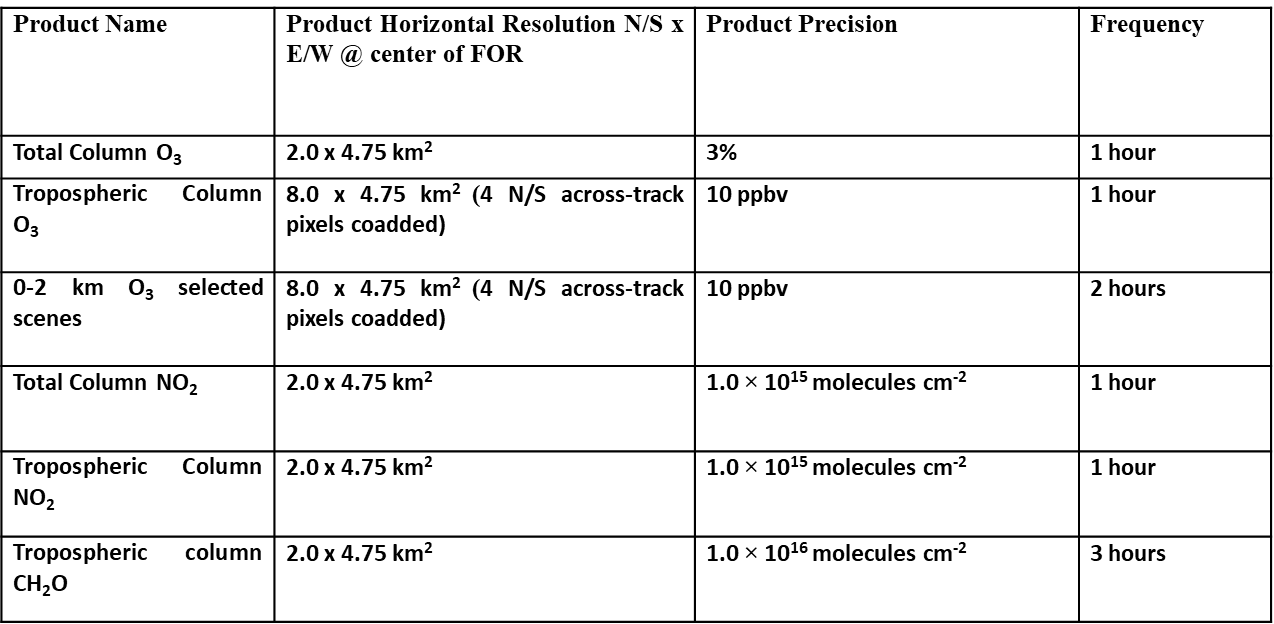 Air Quality Particulate Matter
Whitepaper “Monitoring Surface PM2.5” (VC-20-05) endorsed at plenary 2022
Next step: roadmap 🡪 contribution welcome! 
Cal/Val related recommendations:
Rec 4: Continue efforts to enhance the consistency of satellite aerosol products
Rec 6: Continue efforts to enhance the radiometric consistency of satellite sensors
Rec 14: Use co-located in-situ PM sensors, radiometers, and ceilometers, to enhance the understanding of the link between satellite observables and PM
Rec 15: Validate satellite-informed PM products
AC-VC#19 + ACSG Joint Meeting
AC-VC-19 and ACSG joint meeting, Brussels, Belgium, October 24-27, 2023
Monday: ACSG only (at BIRA-IASB)
Tuesday-Thursday: joint AC-VC & WGCV ACSG
Friday: recap of joint sessions + AC-VC only
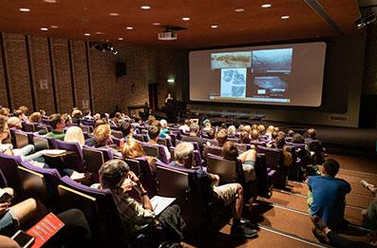 https://events.spacepole.be/event/126/
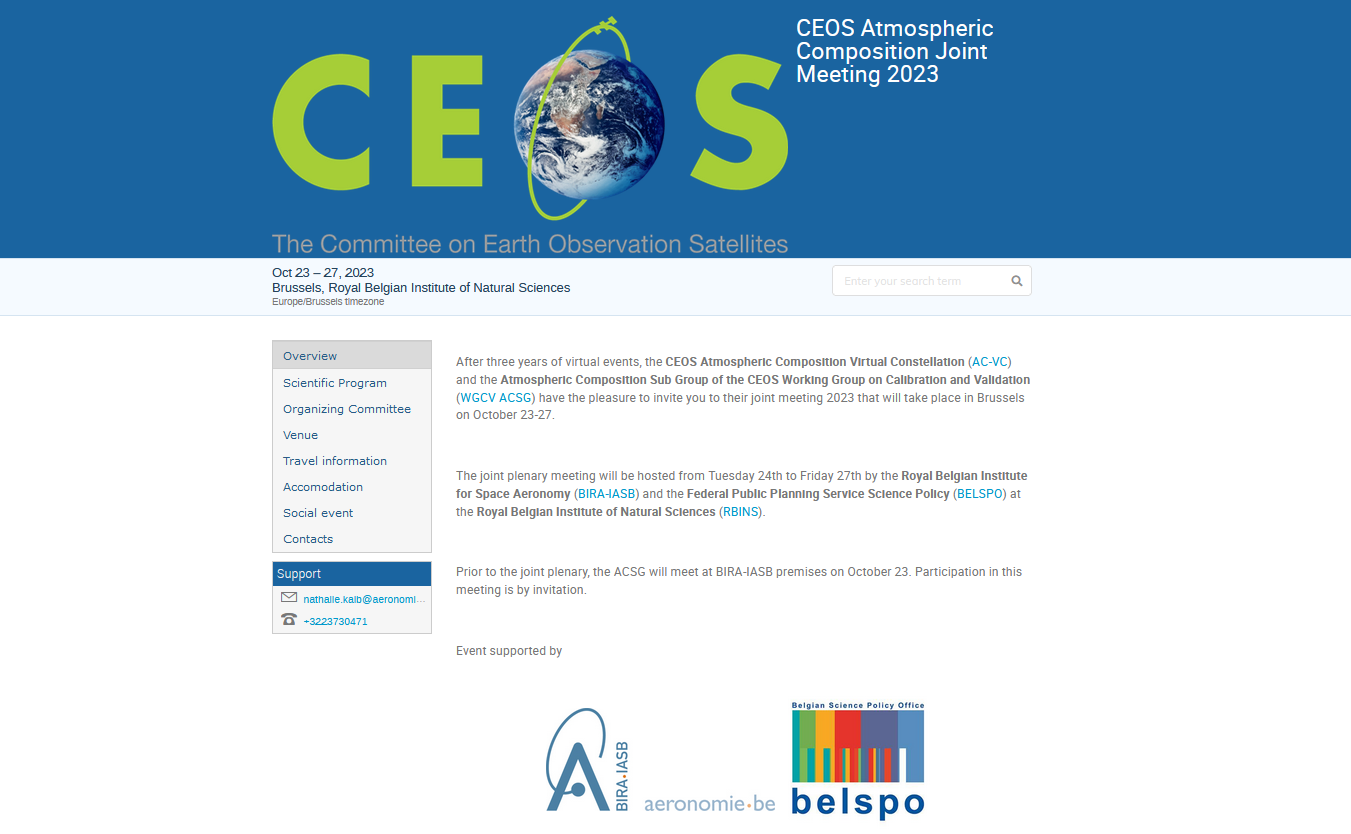 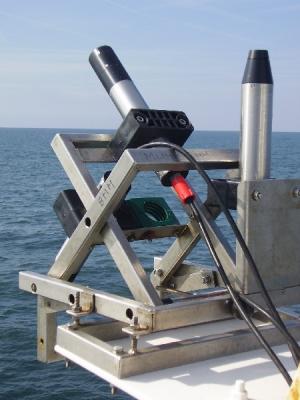 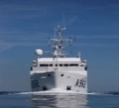 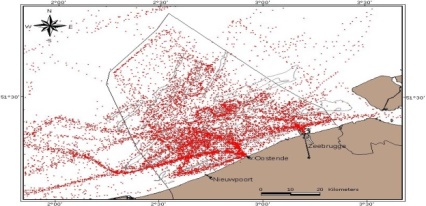 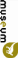 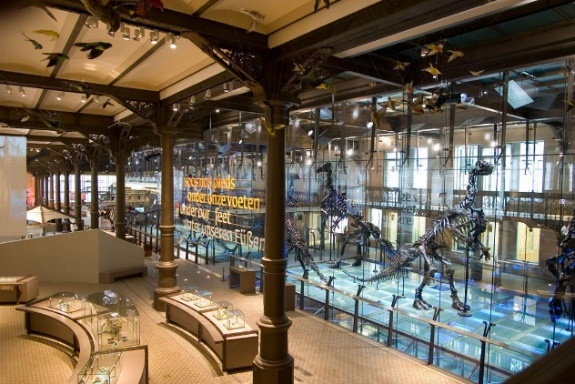 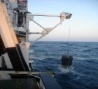 Slide ‹#›
Thank you !